Reports and View map Menus
Specifically for state level (SSO and State admin) and district level (DSO and district Admin) users

Features also remain the same for other users (S, P and L form users), the only difference being the access to the data depending upon the area catered by the facility
Learning Objectives
Reports
View Map
Main Dashboard
Disease Summary
Reporting Summary Dashboard
S form Report Status
Disease Summary Dashboard
Suspected Cases Form Summary
Presumptive Cases Form Summary
Laboratory Cases Form Summary
Patient History Report
Lab Performance Report
Search Facility
View (Health) Conditions / Data
Map with Marker
Map with Heat map
For Factual data entry, type or copy-paste https://ihiptraining.in//idsp/#!/login in URL in the web browser
Here, for demonstration purpose, we will be using Learning Platform which is http://ihiptraining.in/idsp/#!/login
We’ll first start with various Reports available for monitoring by District level / State level users under “Reports” Menu followed by “View Map” menu
We’ll take example of State level user ID to understand the same; the features remain the same for district level with some minor differences in some reports and restriction to data access depending upon the area of authority
After typing the relevant link in the URL, you will come to the  “Sign In” page
Now Let’s first log in through the State user;
Write Username and Password in the relevant fields and enter the CAPTCHA; then click on “Sign In” button to log in
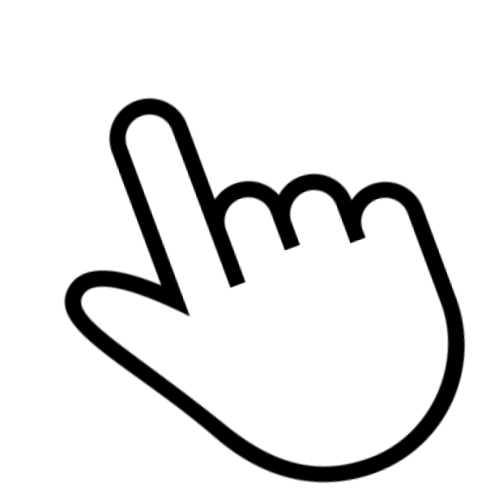 By clicking on “Reports” menu, you will get the following list of submenu (Reports)
The district level user also has the access to same types of Reports for her/his district except for the “Main Dashboard”, which is not available to district level user
Let’s first start by clicking on 
“Main Dashboard”
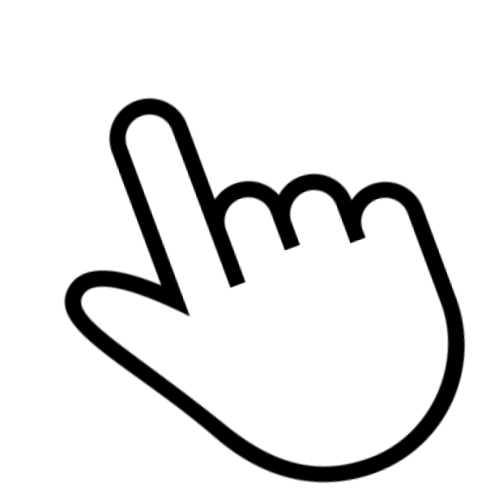 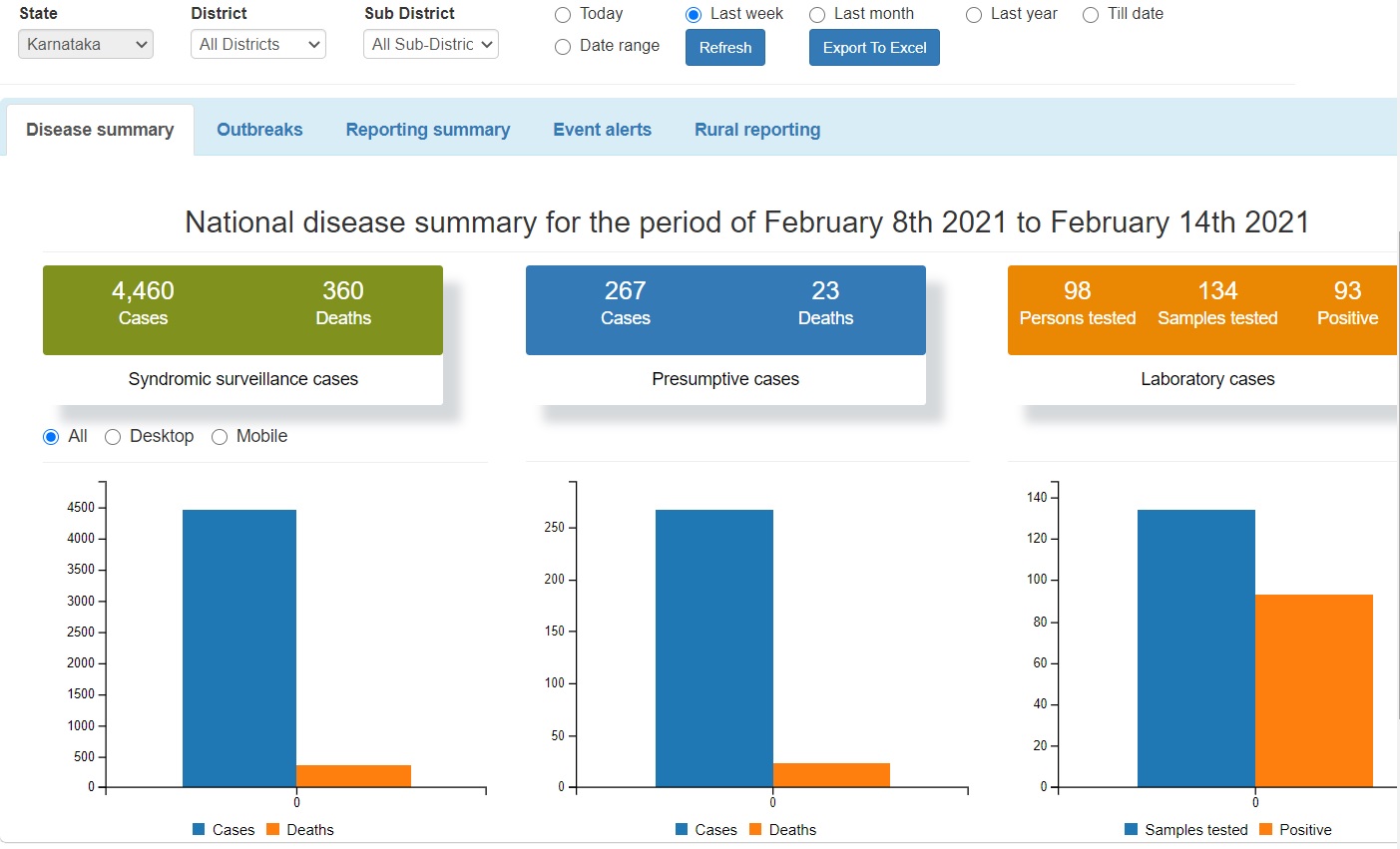 Clicking on any of the 3 boxes will divert to ‘Consolidated Disease Summary Status’ Report
Main Dashboard has 5 tabs; the first tab is 
“Disease Summary” which shows the summary of cases, deaths for S and P form cases and sample details and positive cases for L form cases
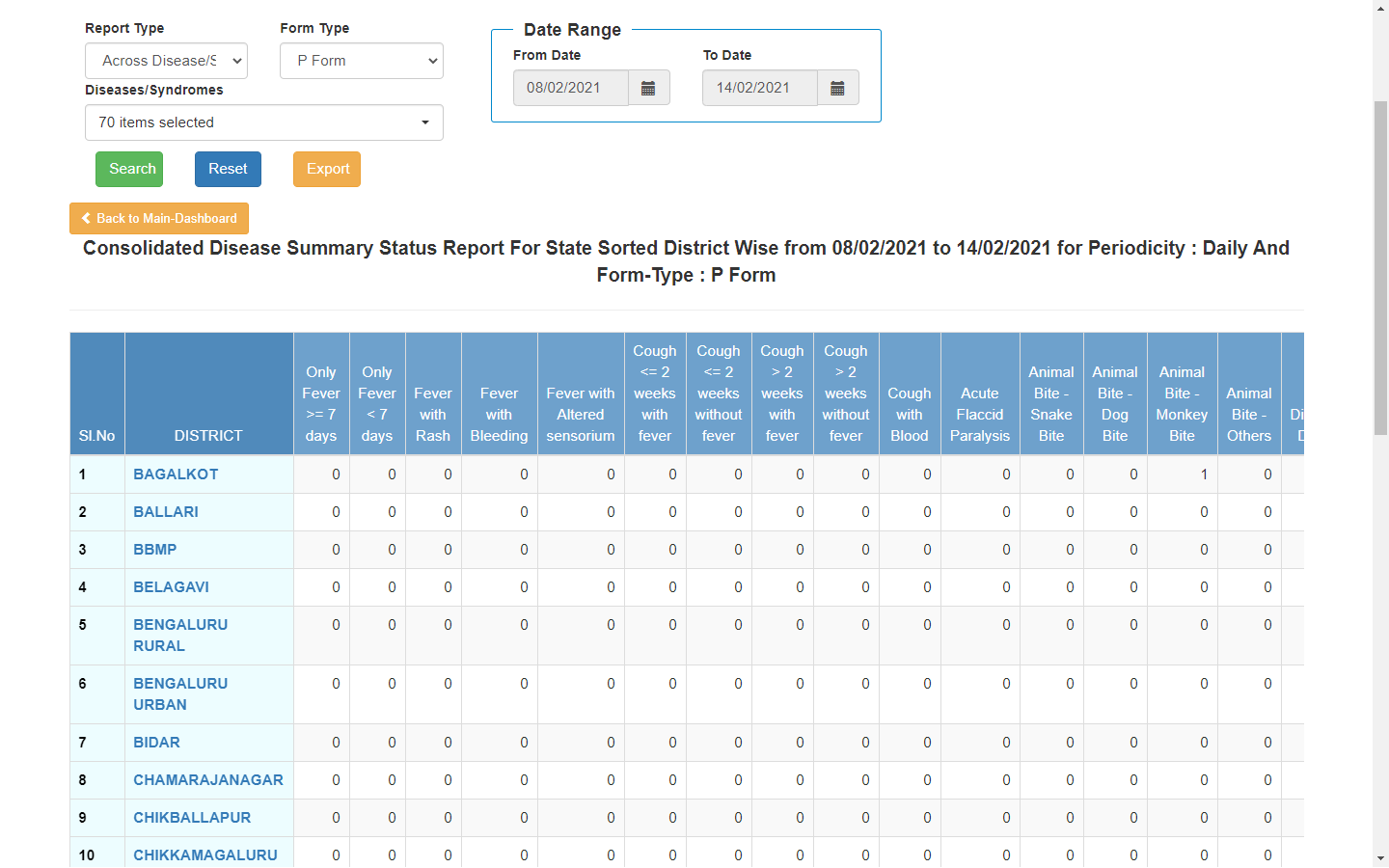 ‘Consolidated Disease Summary Status’ Report shows the consolidated data of S/P/L form cases; one can get the table by ‘Across Disease / Syndrome’ and ‘Across Period’
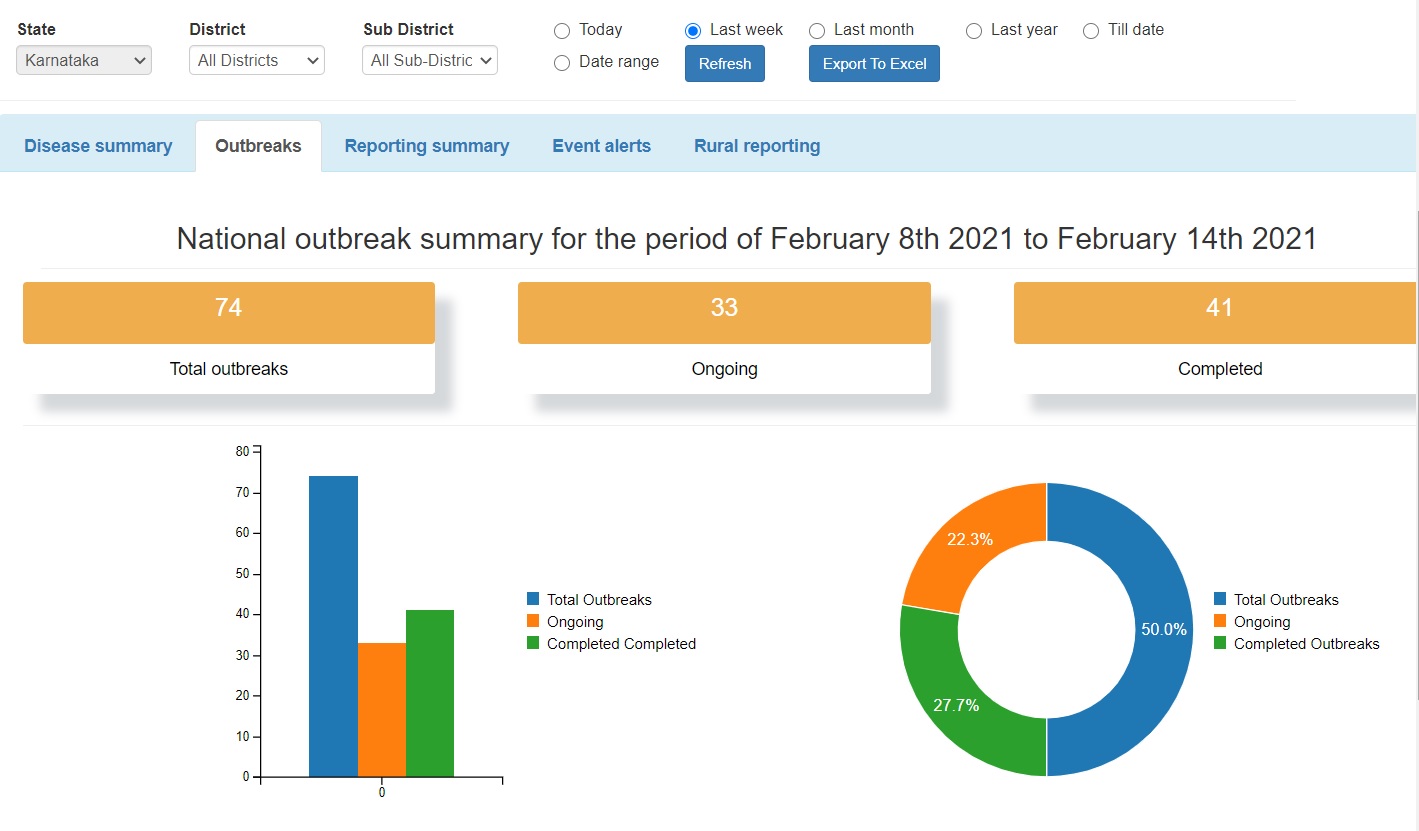 Clicking on any of the 3 boxes will divert to ‘Outbreak Summary’ page
The second tab is 
“Outbreaks” which shows the summary of outbreaks at state level
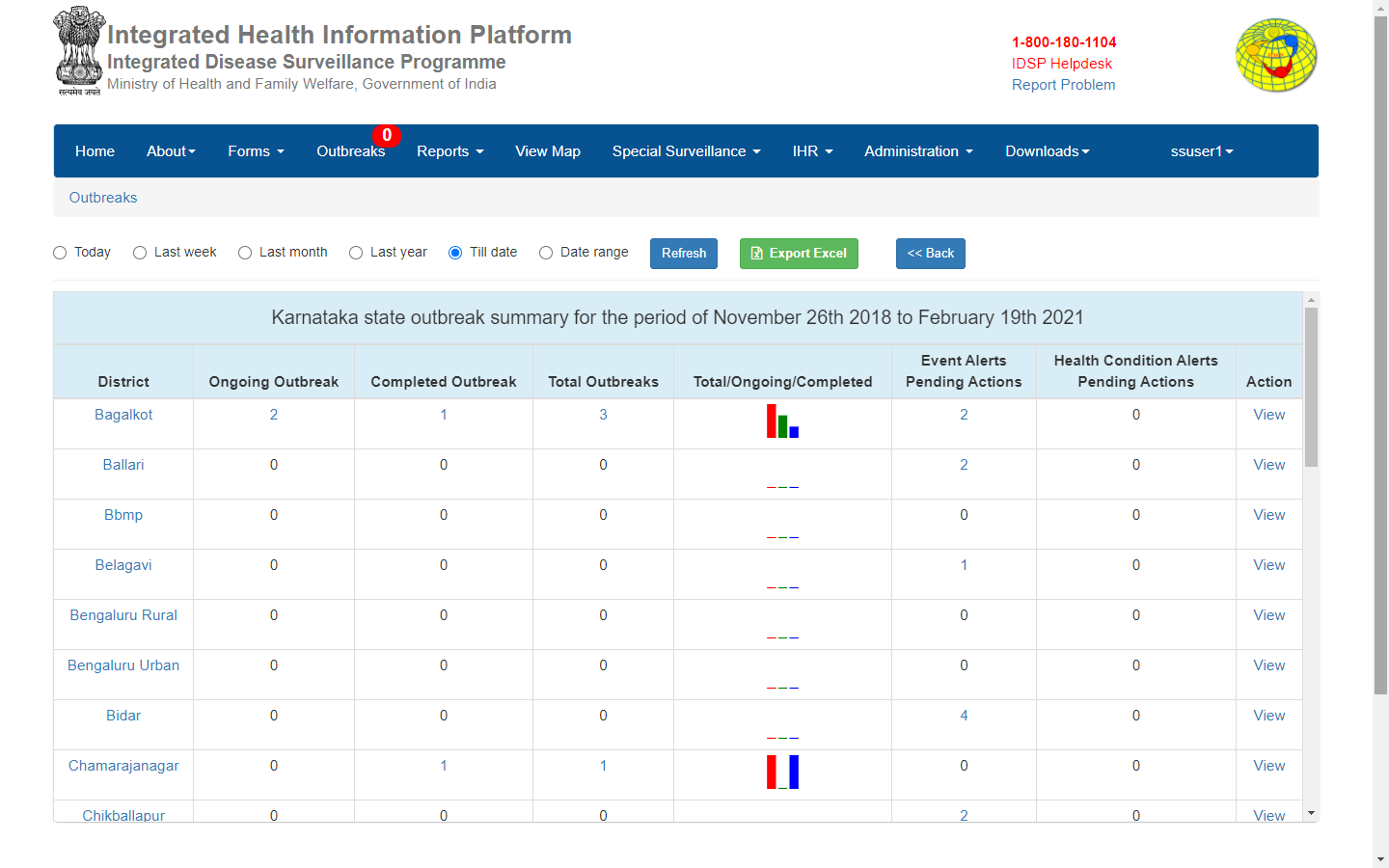 State level user can directly come on this page by clicking on “Outbreaks” menu
‘Outbreak Summary’ page will give summary of various outbreaks across districts; one can click on district or number or view to drill down further
On clicking the “View” button, the state user will be redirected to the Outbreaks page of that district
The Outbreak page basically contains “Event Alerts”, “Health Condition Alerts” and “EWS Outbreak Summary”; let’s discuss about them one by one
“Event Alerts” part contains the list of “Event Alerts” generated by various S / P form user / district / state / national level user by “Event Alert Form”
“Health Condition Alerts” part contains the list of “Health Condition Alerts” generated automatically when the number of laboratory confirmed cases of a particular disease crosses the predefined ‘threshold’ for that disease
“EWS Outbreak Summary ” part contains the list of “Outbreaks” ongoing / completed; the outbreaks are initiated when the DSU / SSU / CSU user convert an Event Alert or Health Condition Alert in to “Outbreak” based on the preliminary information provided by the MOIC / IDSP Nodal officer of the health facility on preliminary investigation
We have already discussed about these components in “Event Alert and outbreak investigation” presentation in details
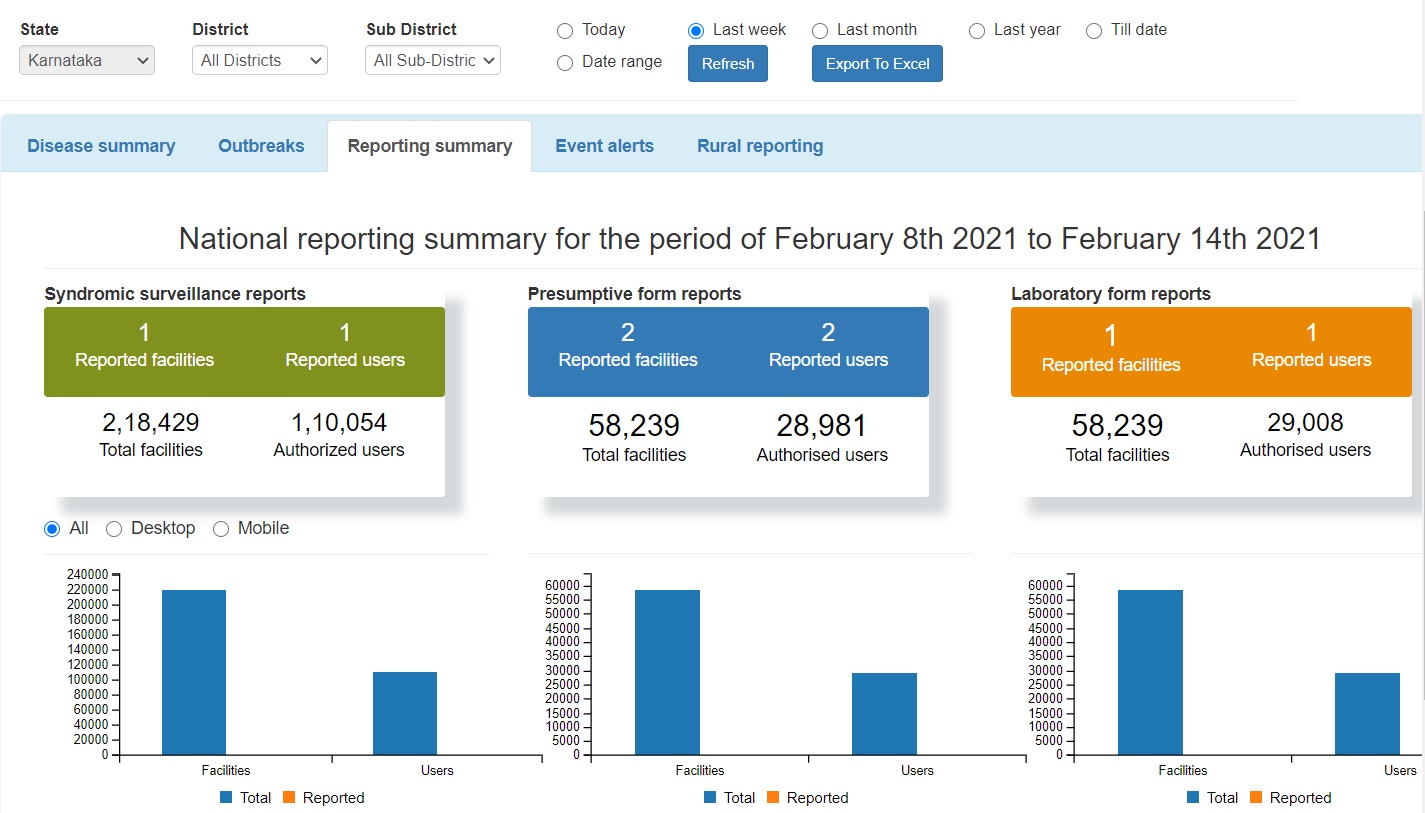 Clicking on any of the 3 boxes will divert to ‘Consolidated Reporting Summary Status’ report
The third tab is 
“Reporting Summary” which shows the summary of reporting by various S/P/L form facilities and users
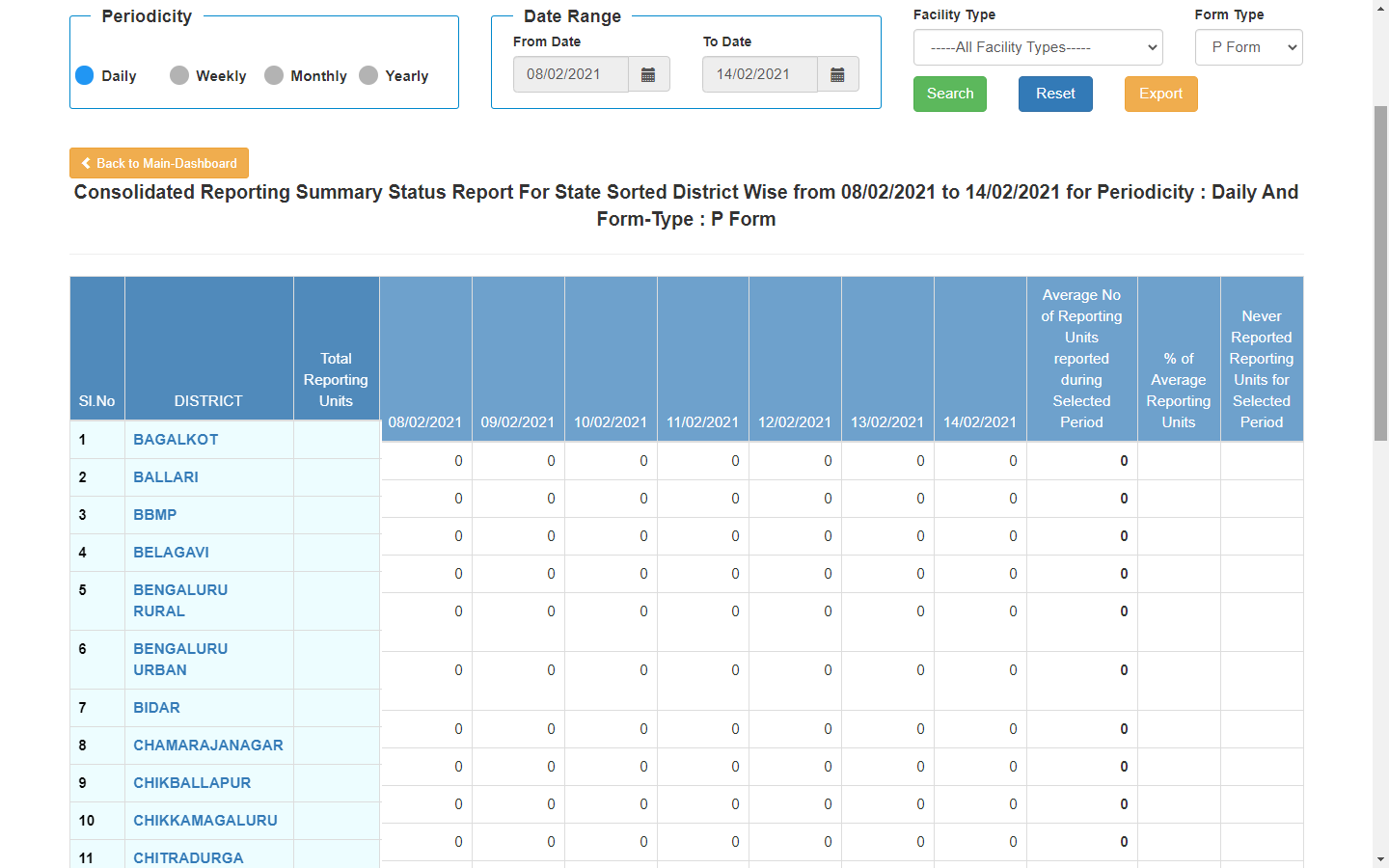 ‘Consolidated Reporting Summary Status’ Report shows the consolidated reporting status across districts, for the selected periodicity (with selected data range), selected facility types and selected form
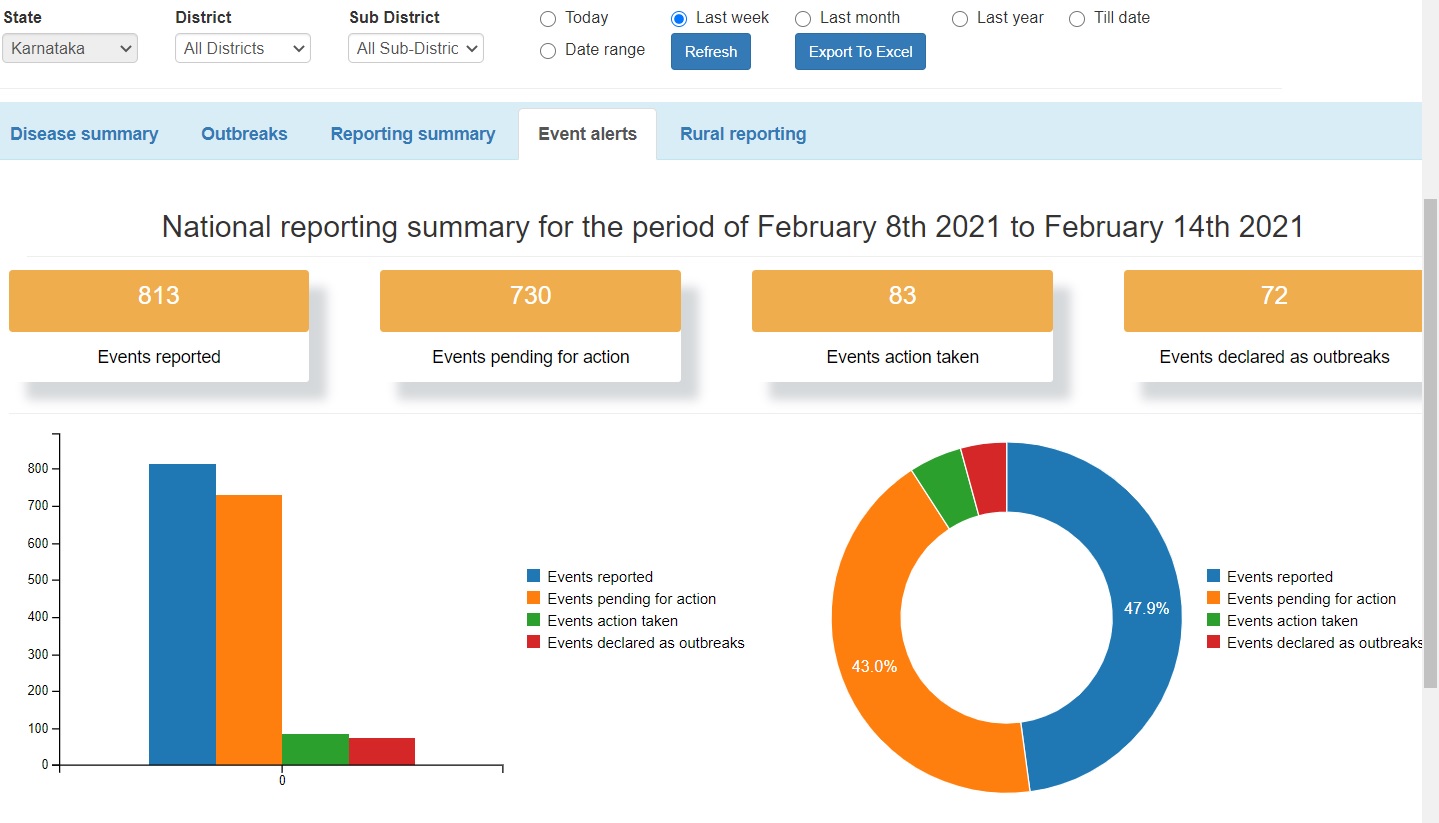 Clicking on any of the 4 boxes will divert to ‘Event Alert Summary’ page
The 4th tab is 
“Event Alerts” which shows the summary of events generated for the state
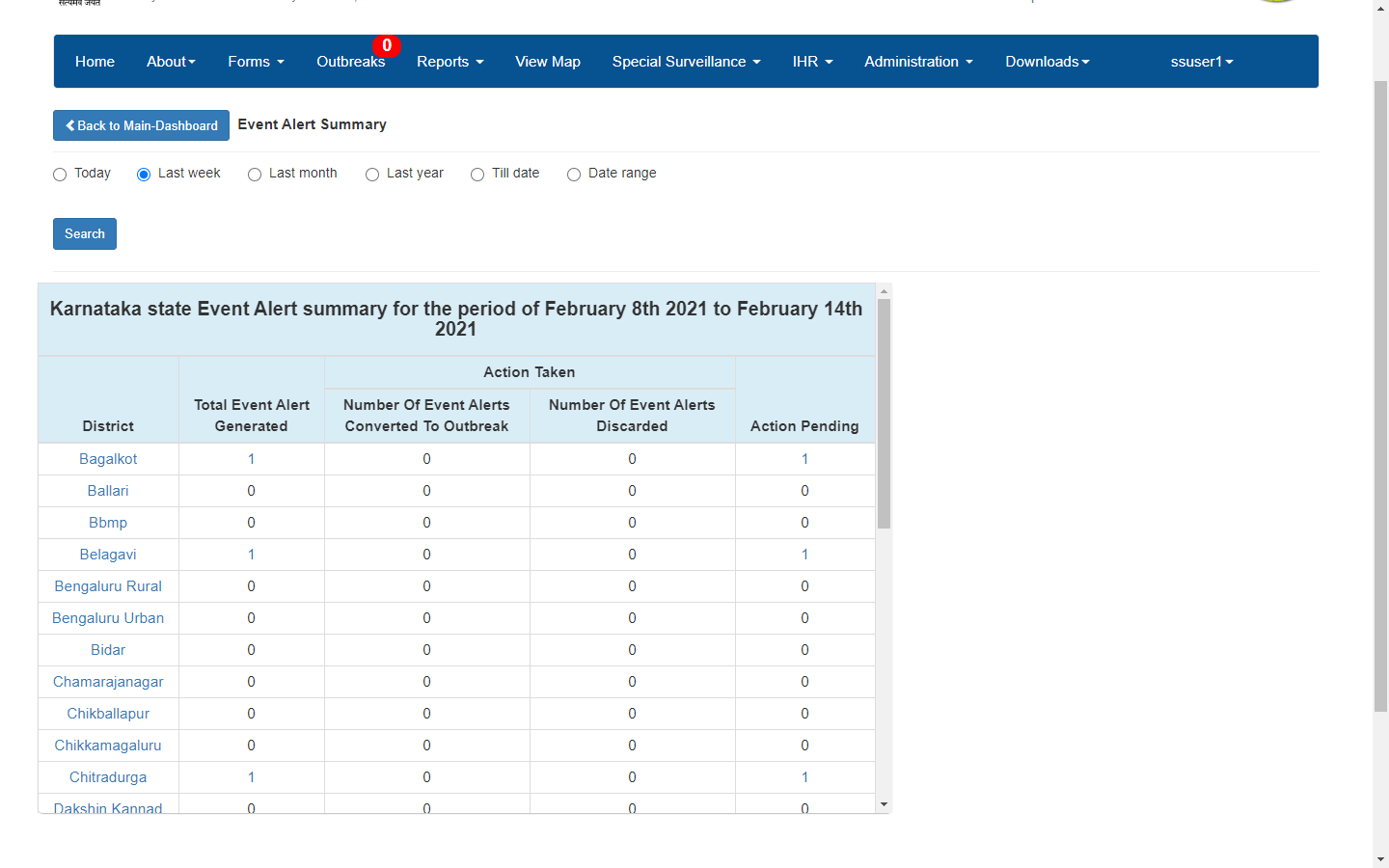 ‘Event Alert Summary’ page will give summary of various Event Alerts across districts; one can click on district or number to drill down further
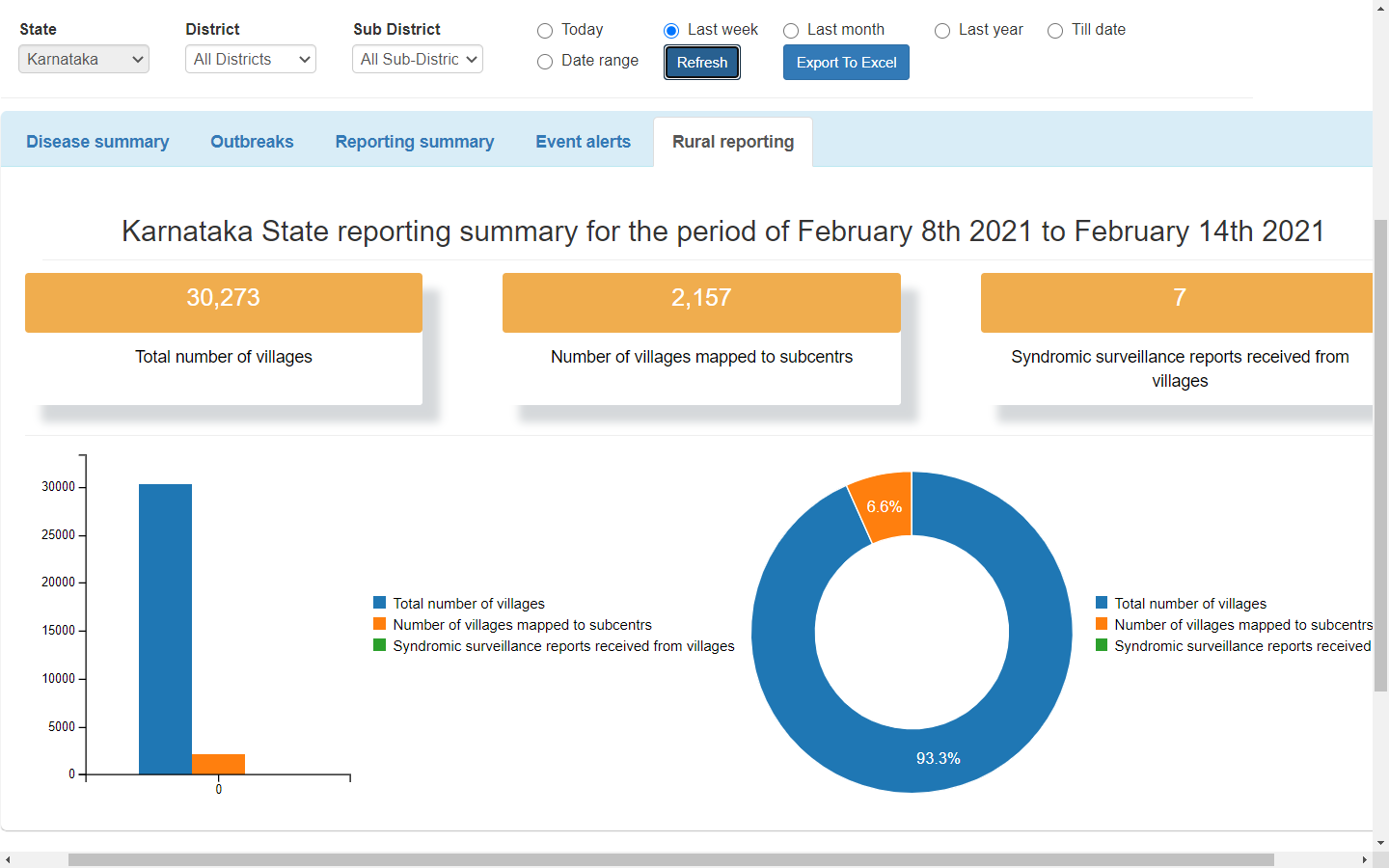 The 5th tab is 
“Rural Reporting” which shows the summary of villages, their mapping status with Subcenters and Reporting status of S form cases from the villages
So this was the “Main Dashboard” for state level users
District level users don’t have this report currently
Basically, Main Dashboard provided summary total at state level; upon clicking a particular box one can dive in more details after being diverted to other reports / pages
Now Let’s click on 
“Disease Summary”
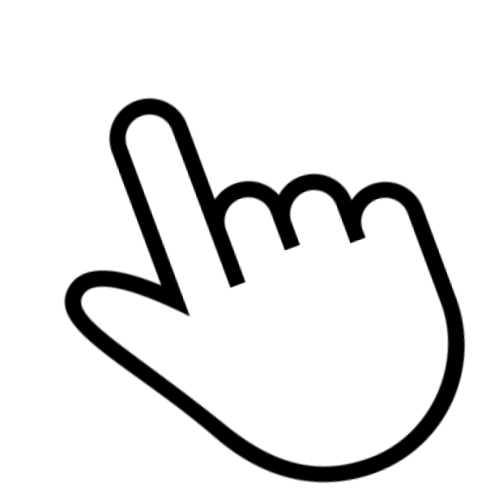 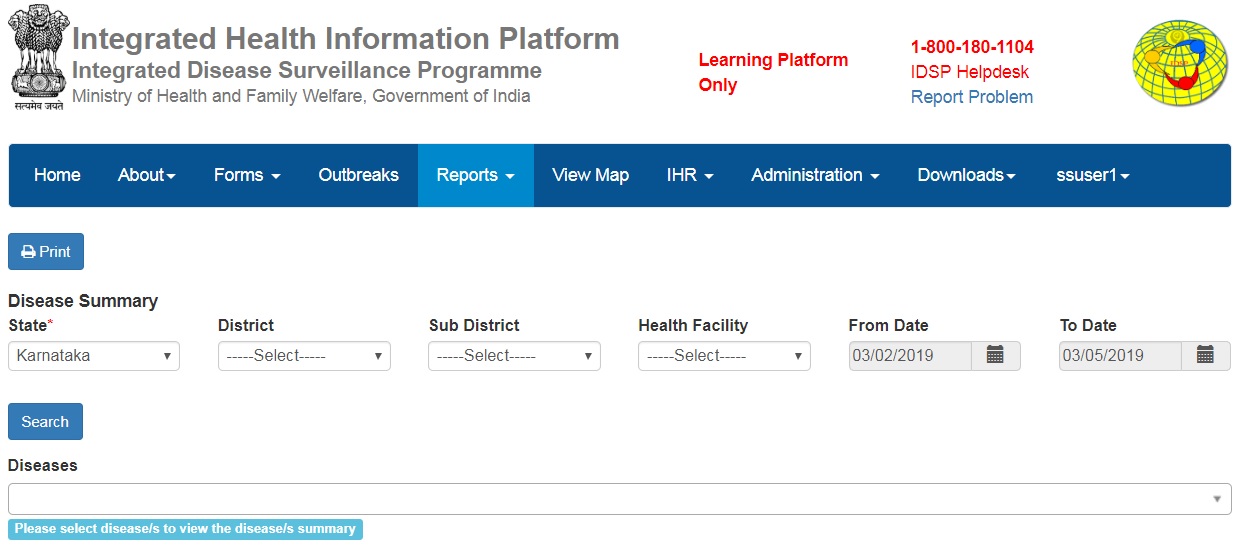 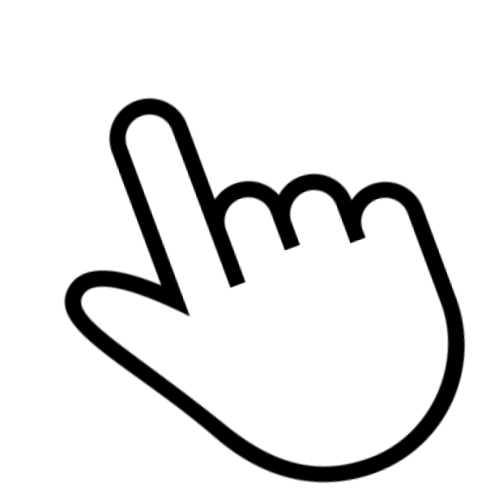 Click here to receive the List of Diseases
The diseases in the yellow indicates that the IHIP website has the data of these diseases
You may user filters like “District”, “Sub District” and Health Facility to get a District specific / 
Sub District specific / Facility specific report
You may change the period as required
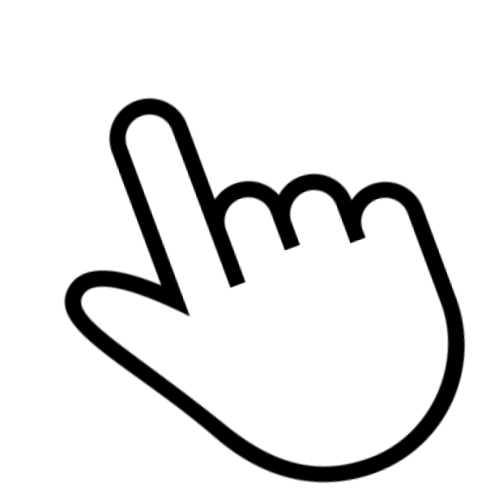 Select the disease/s for which you want to see the summary
Number of cases
Pathogen distribution in Pie diagram
Line diagram of number of cases week wise (you may select week wise or month wise as per the requirement)
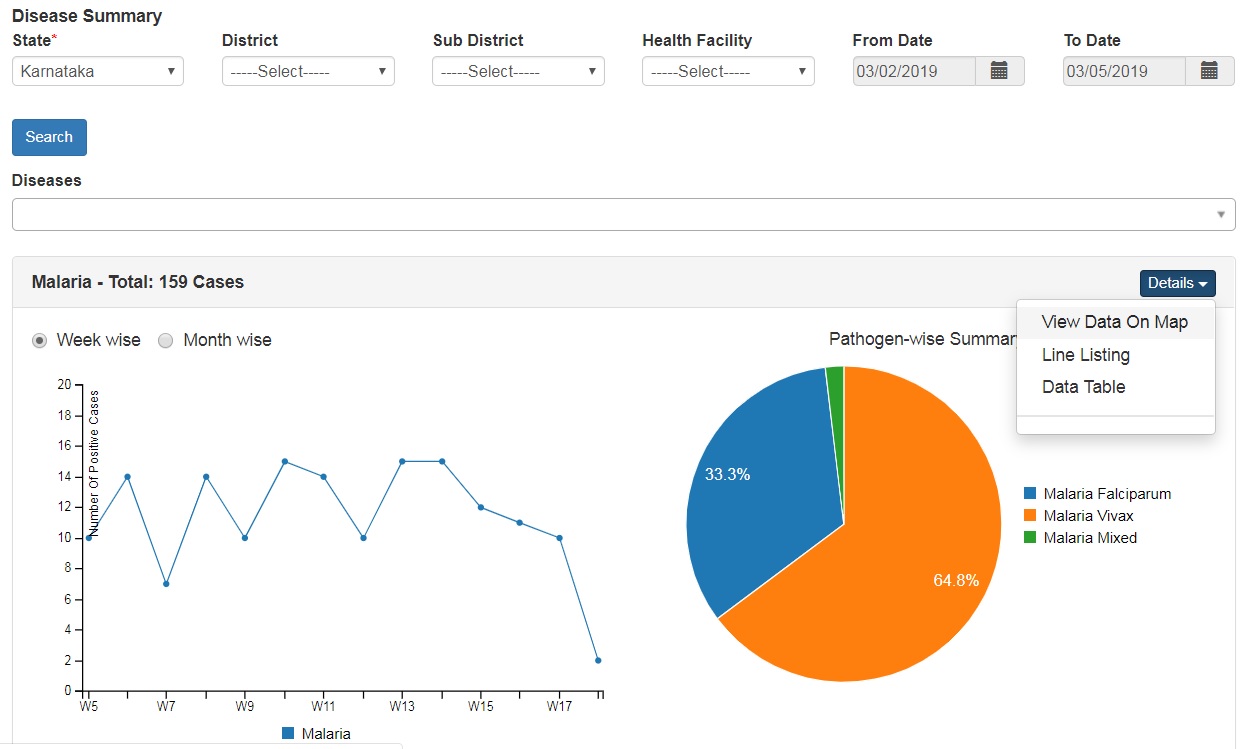 Click here to see the Cases on Map
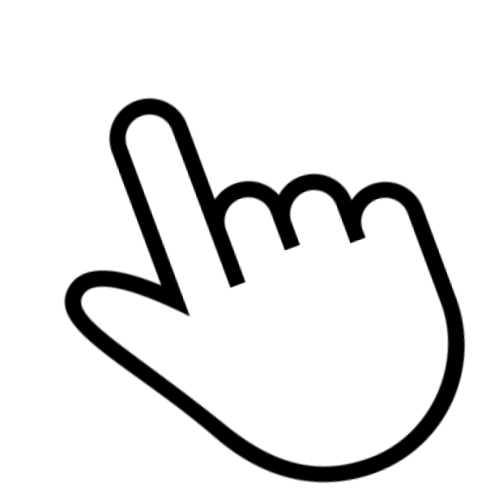 Click on ‘+’ to zoom in
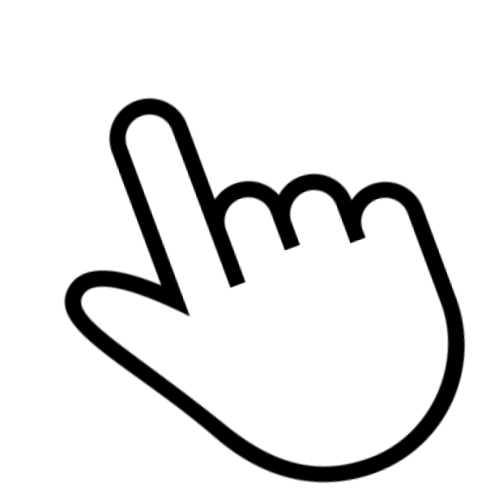 You will see the cases on map in a clustered manner
Click on any small cluster; here let’s take an example of cluster of 2 cases only
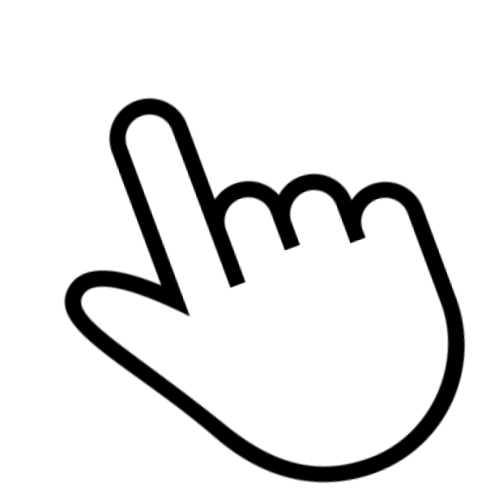 As you zoom in, the big clusters break in to smaller clusters
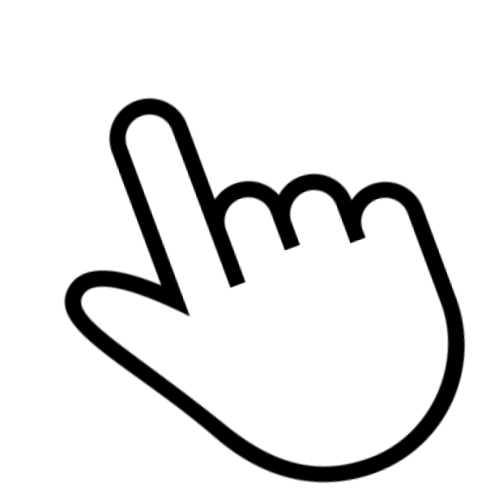 You will see the details of one case
To see all of the 2 cases in cluster, click on “View all 2 cases”
You will see some details of both the cases in a new tab
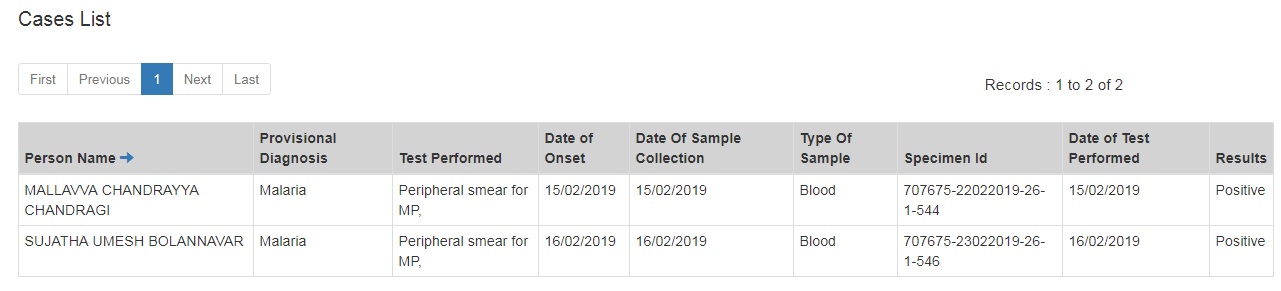 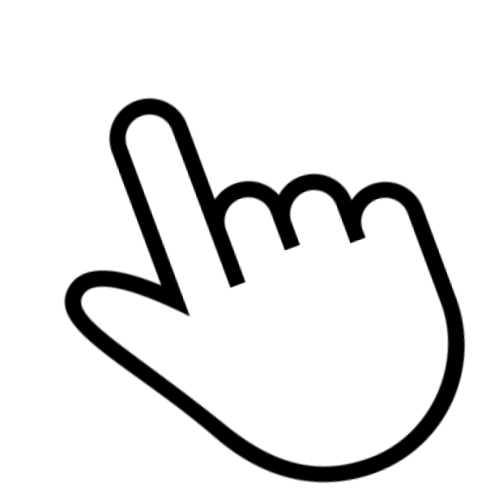 Click on this Right Arrow to get more details of the cases
You will get some more details of the cases
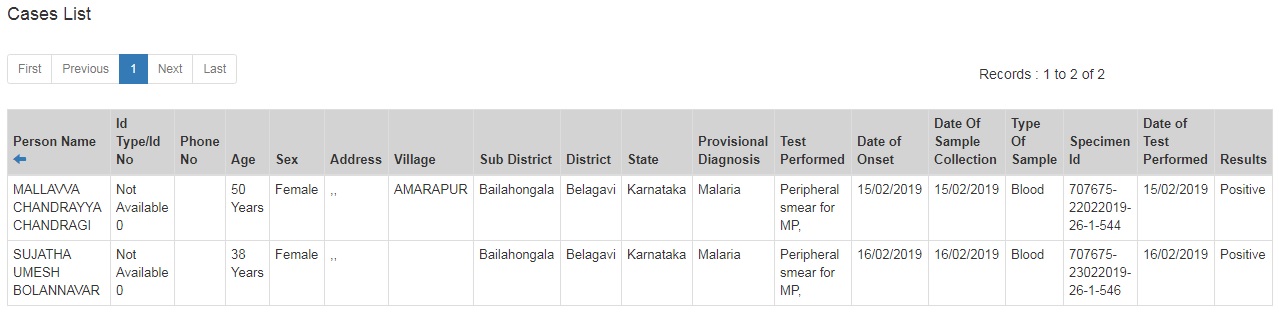 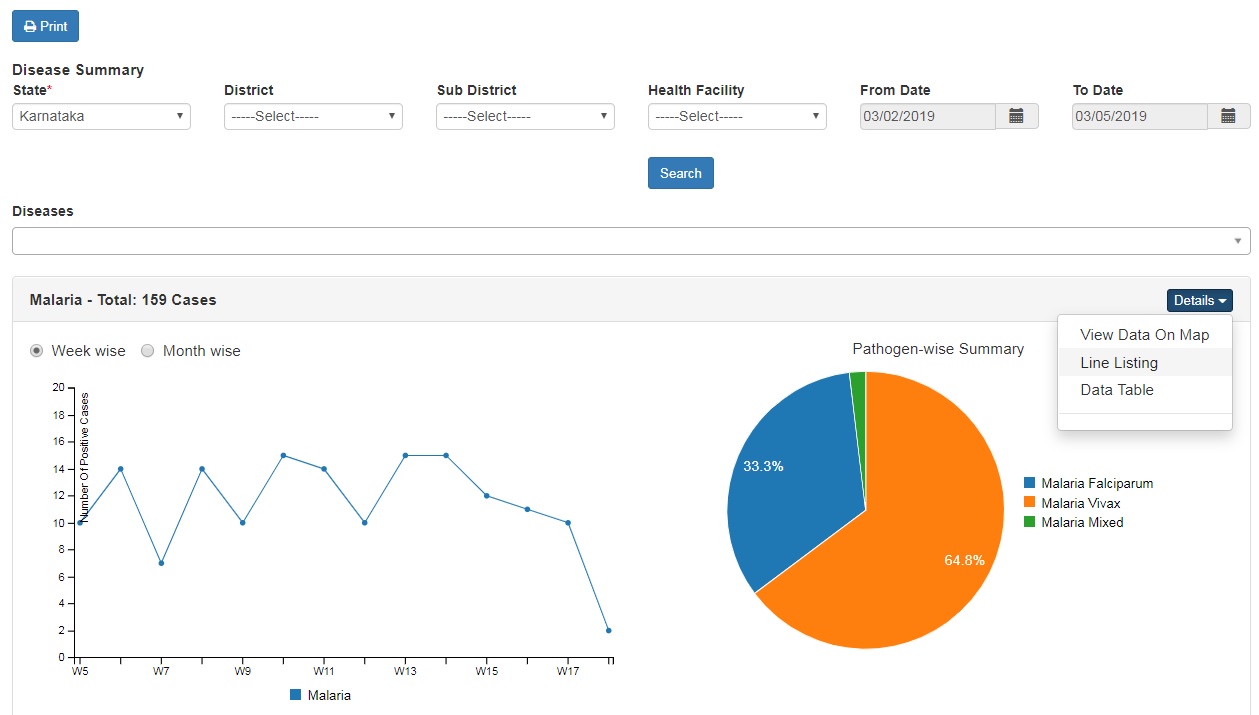 Click here to see the Line List of the Cases
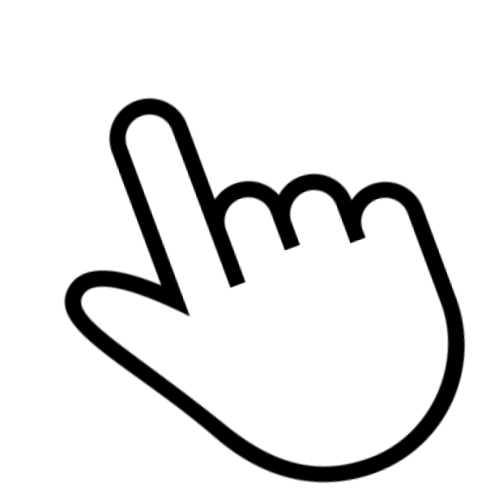 Click here To download the Line List
Line List of the Cases
Click here to see the week wise distribution of cases in Numbers only
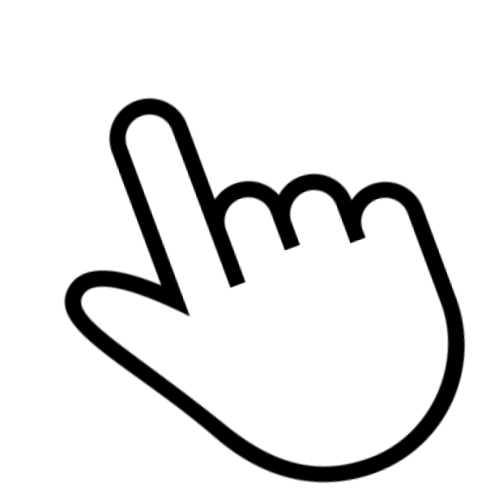 Click here To export the data
Week wise distribution of cases in Numbers with further distribution in 
P cases and L cases
One can click on “Print” to get the pdf or print of the report displayed below
“Disease summary” report basically shows the data of Laboratory confirmed cases only
Similarly, district level user can see that “Disease Summary” data of his/her district with flexibility to select “Sub District” / “Health Facility” / “From Date” and “To Date”
They can see the data of all the Lab confirmed cases  who resides in that district and who visited any of the health facilities of the district or any other district of the state in the specified time period
Now, click on 
“Reporting Summary Dashboard”
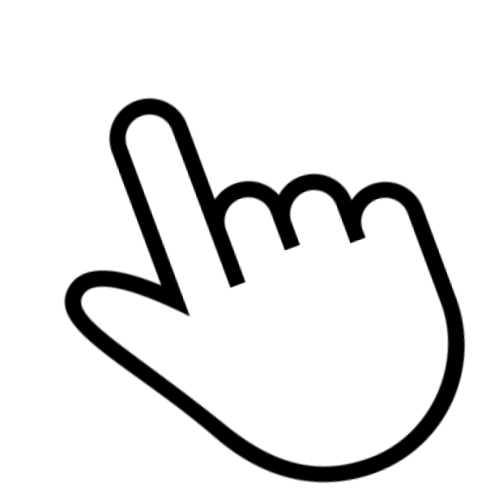 By default, it will show the ‘Date’ wise reporting status of the P form users in last 2 weeks for all the districts
Scroll on right side
One will also get the district wise reporting trend line on the right end as well
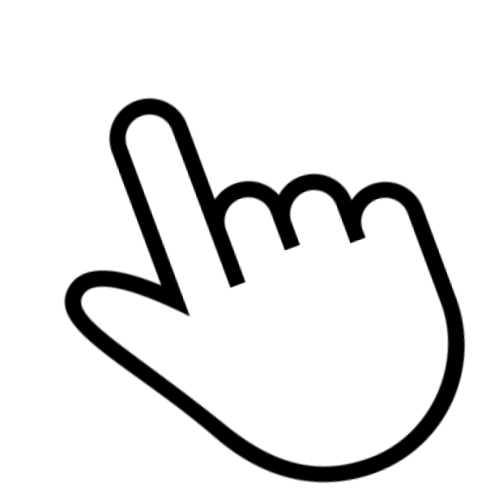 Now, click on here
Selecting “Last 3 Months”, the page will display ‘Week’ wise reporting status of the P form users in last 3 months for each district; for higher timelines as well, the week wise reporting status will be displayed; one can also choose From Date and To Date by clicking on “By Date Range”
One can select one or more districts from “Districts” filter
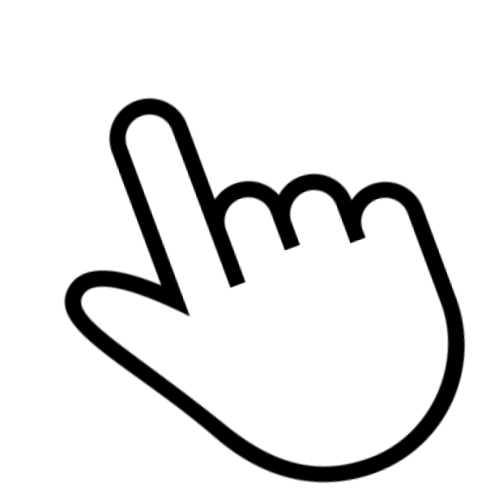 Let’s select ‘Belagavi’ district
The page displays 
Sub District wise reporting status of Belagavi district
One can change the Form Type as per the report requirement
Now click here
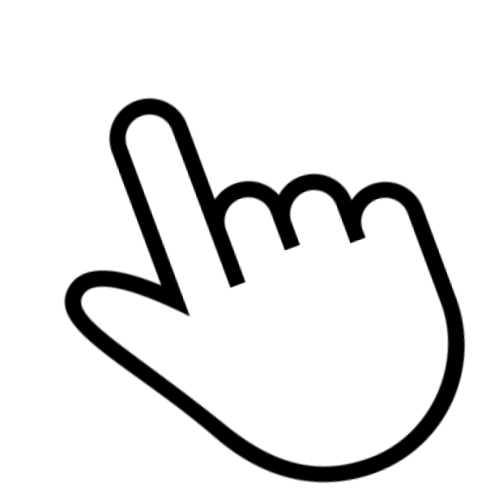 One can download the excel file by clicking on “print”
One can see the list of all the health facilities, the users of the which ‘submitted’ the concerned form on the ‘selected’ date
One can change the status to “Not Submitted” and get the list of the facilities which did not submitted the form on that selected date
District can similarly view “Reporting Summary Dashboard” report for different types of users (S/P/L form user) for their sub districts with flexibility to select “Sub District” & different time periods
Now, click on 
“S form Reporting Status”
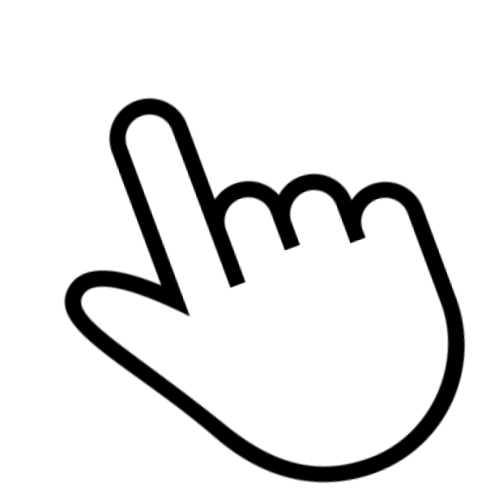 The filters are given from district up to village level; but selection of up to Health Facility is a must
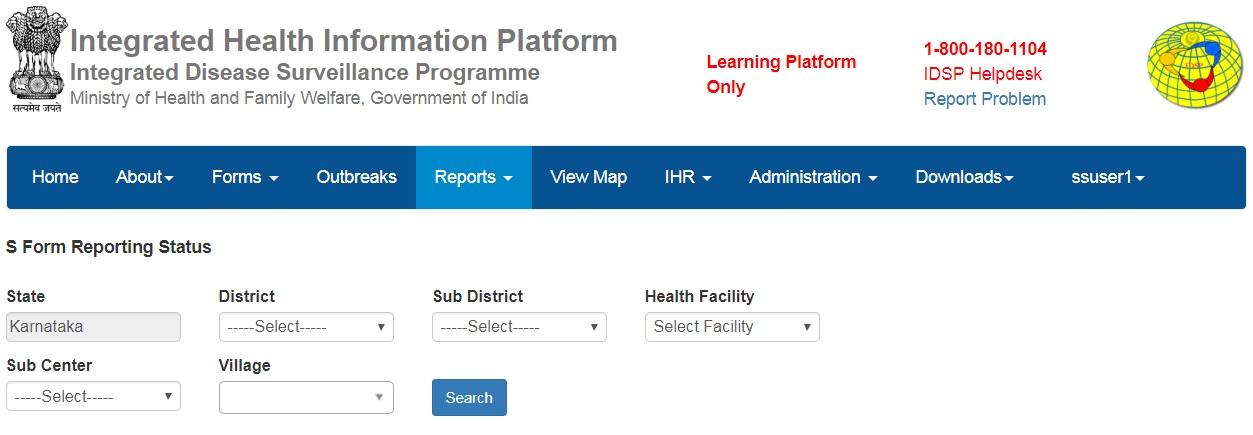 For example, you must have to select any one PHC (or any health facility having Health Sub Centres under it) to get this report
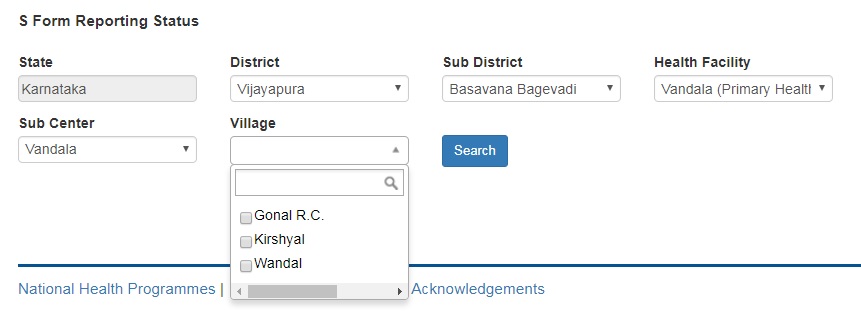 If you want to get the report of a specific Sub Center then you can also select the Sub Center of a selected Health Facility
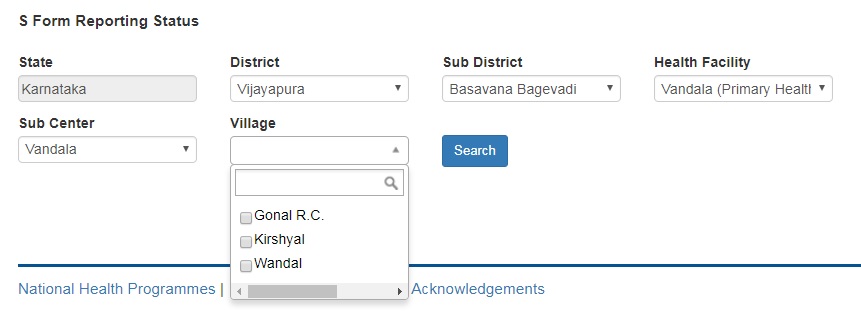 You will get the village list which is under that Health Sub Center; you may select one or more; in this example we will not select any village, in this case it will give reporting status of the Sub Center for all the villages under the Sub Center
As you can see that, the report is showing the Reporting Status of S form for all the villages under the selected Sub Center for the latest month - Date wise;
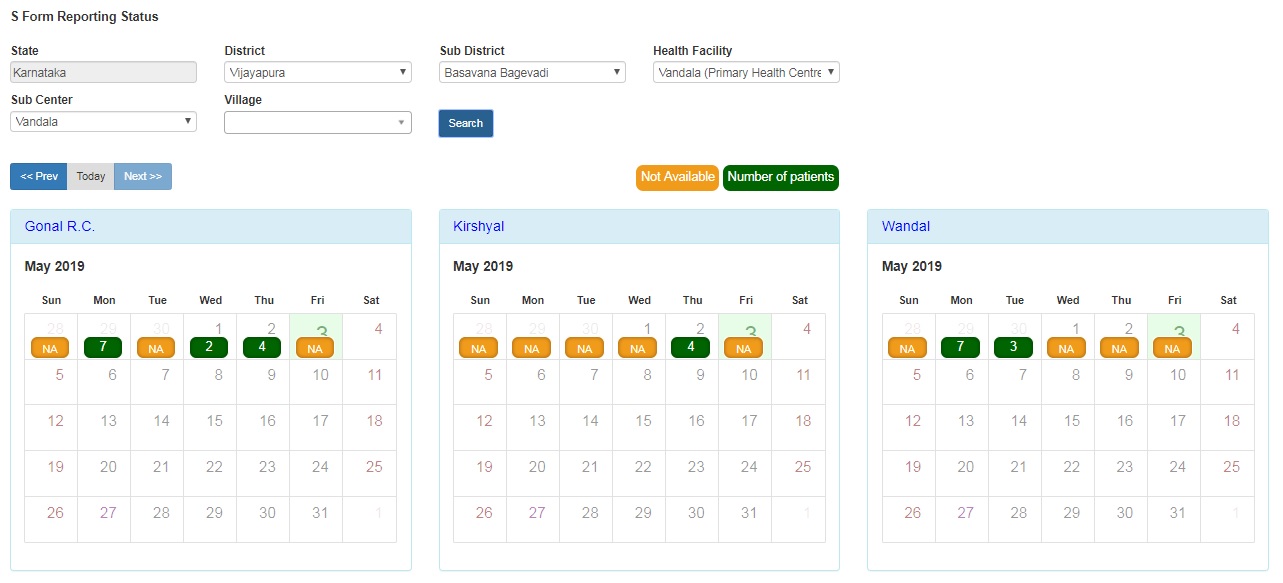 One may change the month using “Previous” and “Next” buttons
Let’s understand the report interpretation by illustration
“4” indicates that the details or number of 4 cases uploaded in S form by Health Worker for Kirshyal village of Vandala HSC
 on 2nd May
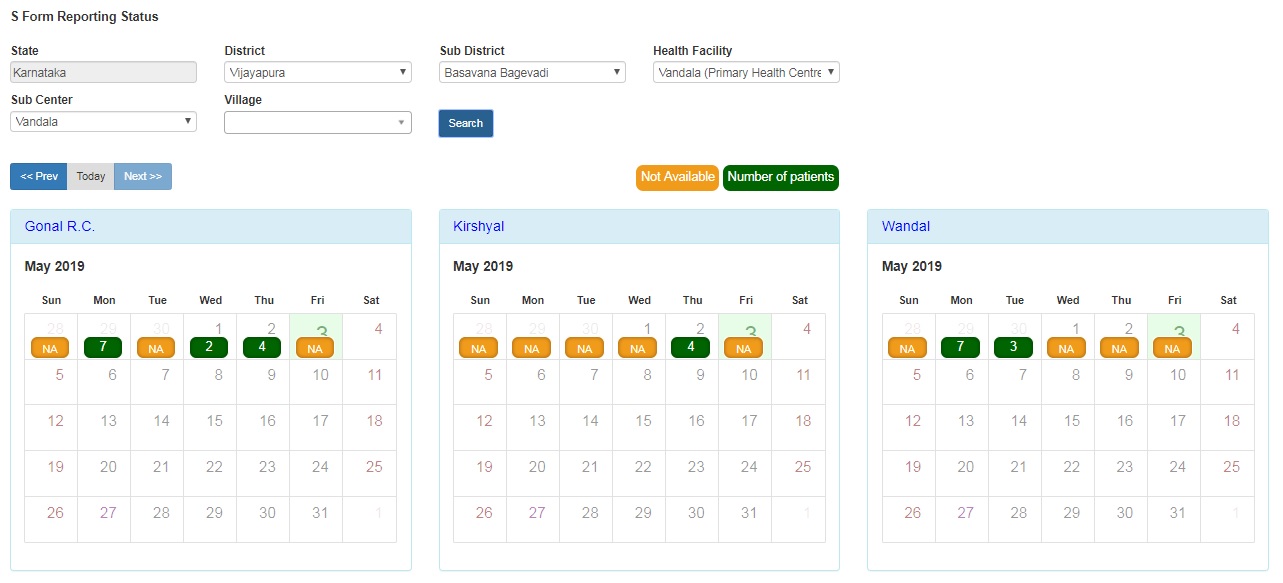 “NA” indicates that the Health Worker did not uploaded S form for 1st May for Wandal village of Vandala HSC
District can similarly view “S form Reporting Status” report for different village/s under different Sub Center under different Health Facilities (having Sub Centers under them) of different sub districts under the district with flexibility of changing the month-year
Now, click on 
“Disease Summary Dashboard”
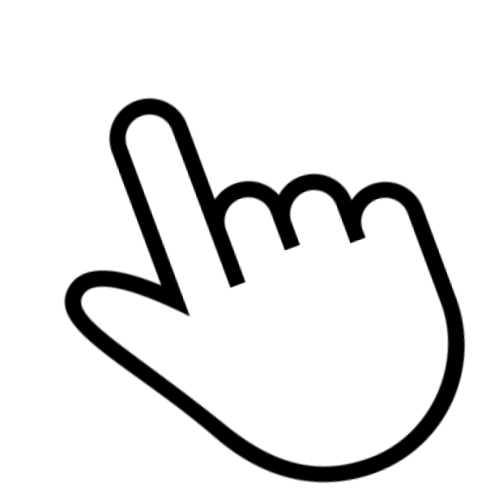 The report basically gives disease wise frequency distribution table of total samples tested and positive cases; 
it also shows age and sex distribution of Positive cases
One can change the “Duration” from these filters
One can select the district/s for which the report is required
One can also select the disease condition for which the report is required
One can also see the trend line of Positive Cases (week wise)
“Disease summary Dashboard” report shows cumulative aggregate data of Laboratory confirmed cases only
Similarly, district level user can see that “Disease Summary Dashboard” of their district with flexibility to select “Sub District” / “Health Facility” / different time periods
The aggregate data has all the Lab confirmed cases who resides in that district and who visited any of the health facilities of the district or even other district in the specified time period
Now, click on 
“Suspected Cases Form Summary”
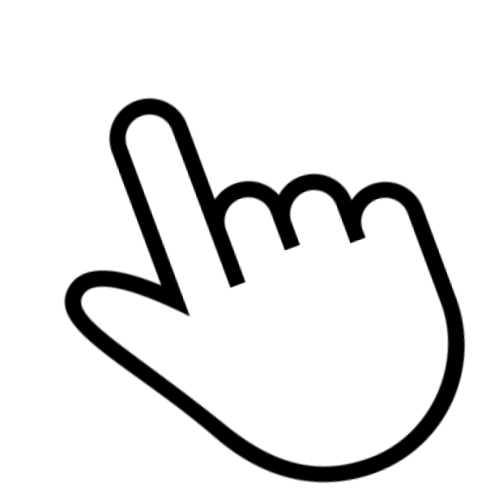 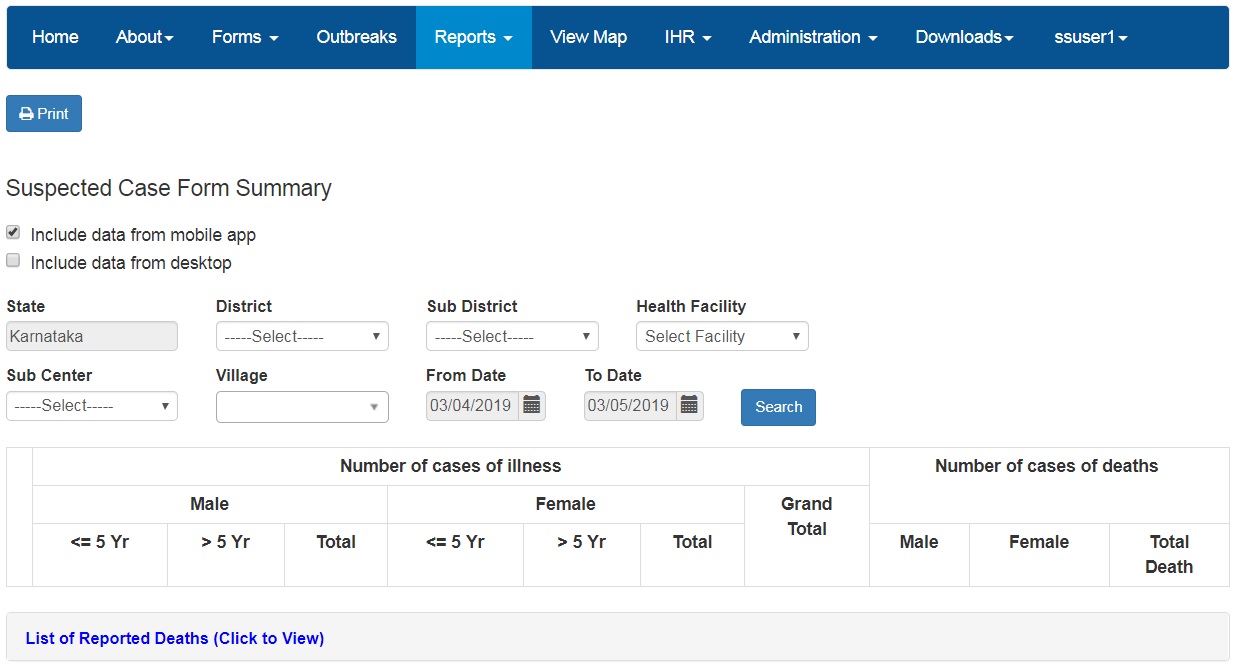 The filters are given from district up to village level; one can also select the required duration using “From Date” and “To Date”
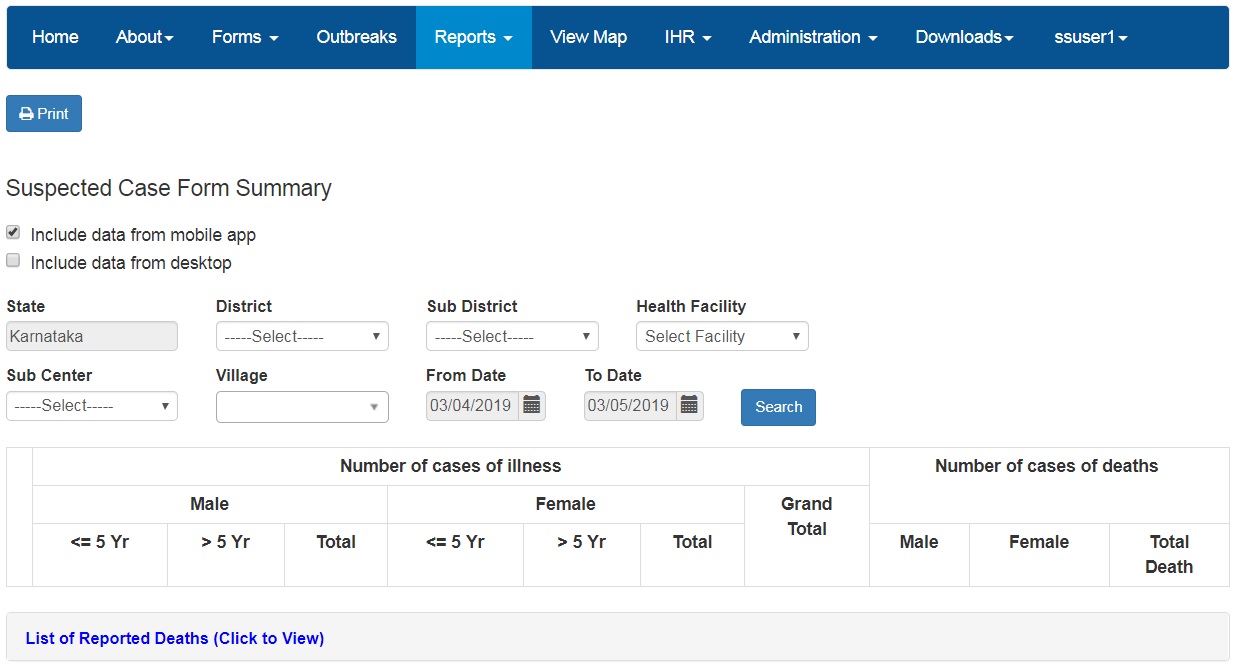 The page will come with “Include data from mobile app” being selected by default
Now, click on 
“Search” for example
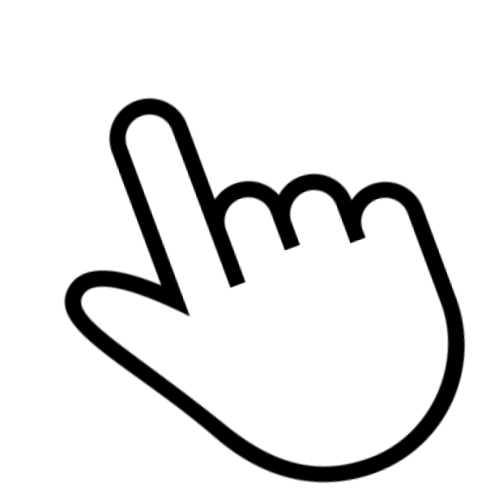 The report shows the data in aggregate i.e. total number of cases entered through S form for the whole state (only those cases whose details entered through the Mobile app version); one can also get the summary of the S form cases for a particular district / sub district / a health facility / a sub center / village/s for the selected time period depending upon selection of different filters
By clicking on “Print” one can get the whole report in pdf which can be downloaded and printed
Click on the number “21”
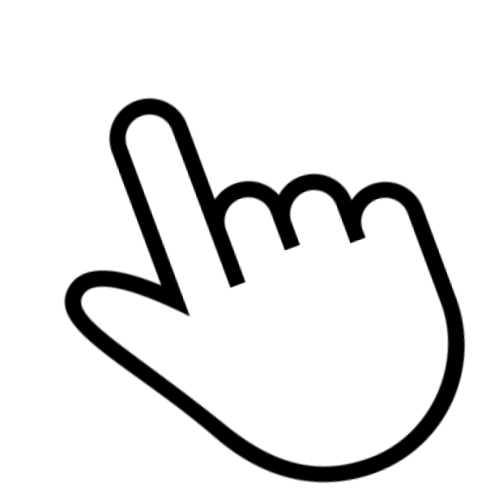 One will get the line-list of the reported Cases for the selected Syndrome; one can download the excel file of the line list by clicking on “Print”
Now Click on the marker besides  “21”
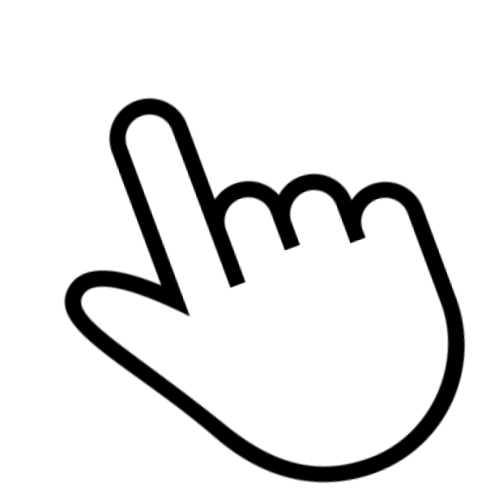 One can see the location of the cases in the map; one can zoom in with “+” to see the break up of these cases further on map
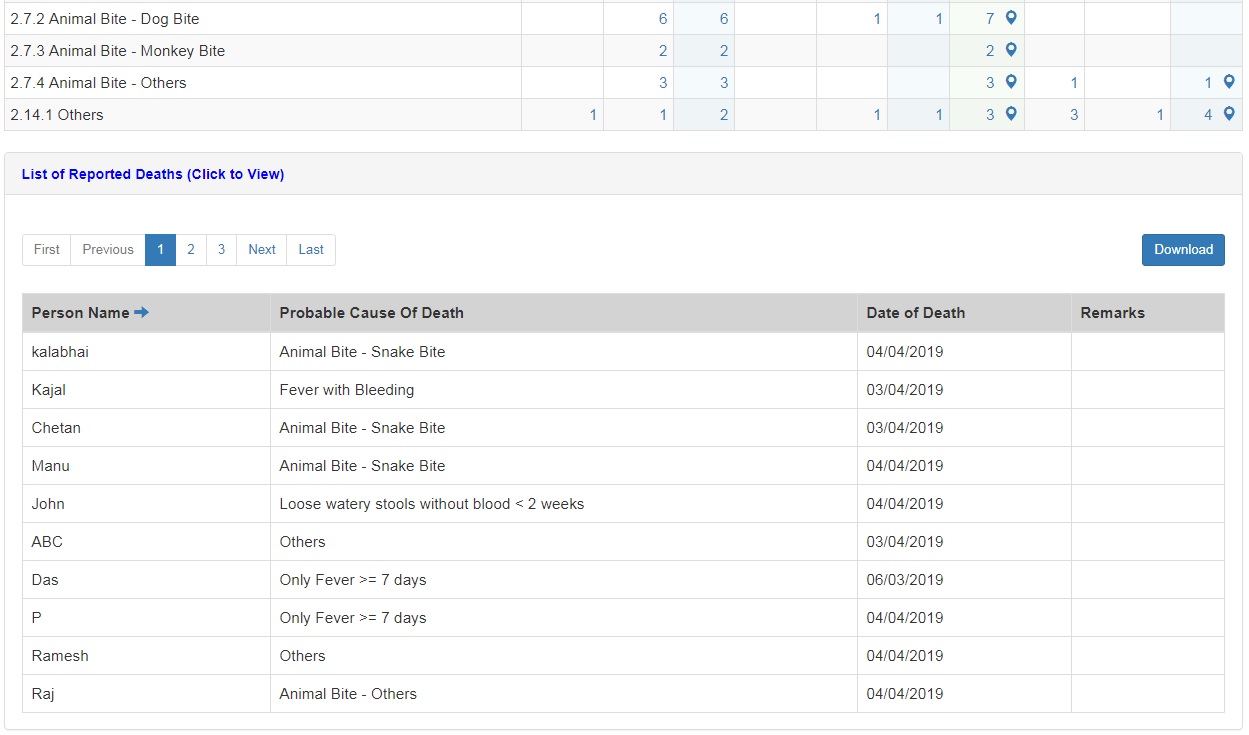 The lower part of the report contains the list of the deaths reported through S form; one can download the .csv file by clicking on “Download”
By selecting “Include data from Desktop” and deselecting / not selecting “Include data from Mobile app”, one can see the summary of the cases reported through the desktop version only
You cannot get the line list or location of theses cases on map as they are aggregate data only
By selecting both “Include data from Mobile app” and “Include data from Desktop”, one can see the summary of all the cases reported through the mobile app and desktop version
But the line list and the location in the map would be available for the cases entered through mobile app only
Districts can similarly view “Suspected Cases Form Summary” data of their district with flexibility to select “Sub District” / “Health Facility” / “Sub Center” / “Village/s” / “From Date” and “To Date”
Now, click on 
“Presumptive Cases Form Summary”
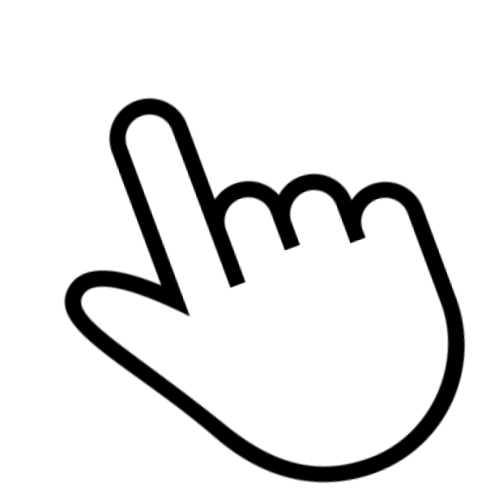 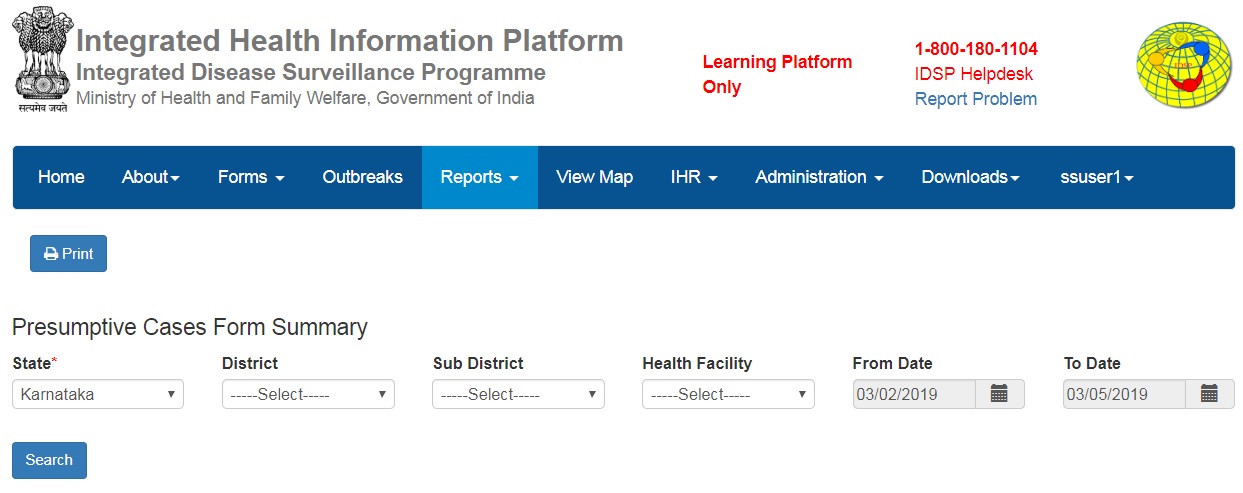 The filters are given from district up to Health Facility (entering P form data) level; one can also select the required duration using “From Date” and “To Date”
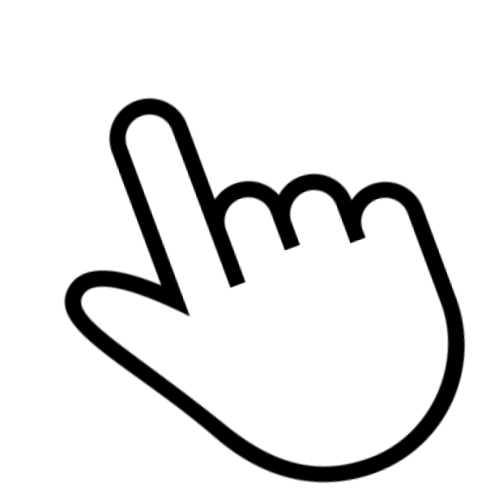 Now, click on 
“Search” directly
The report shows the data in aggregate i.e. total number of cases entered through P form by Health Facilities of the state; one can also get the summary of the P form cases for a particular district / sub district / a health facility for the selected time period
You can get the line list & location of these P form cases on map by clicking on the numbers and the markers respectively just as explained in “S form summary”
The upper part of the report gives the summary for “Syndromes”
Now Scroll Down
The lower part of the report gives the summary for “Diseases”
Now Scroll Up
By clicking on “Print”, one can get the whole report in pdf which can be downloaded and printed for future reference / record
Districts can similarly view “Presumptive Cases Form Summary” data of their district with flexibility to select “Sub District” / “Health Facility” / “From Date” and “To Date”
Now, click on 
“Laboratory Cases Form Summary”
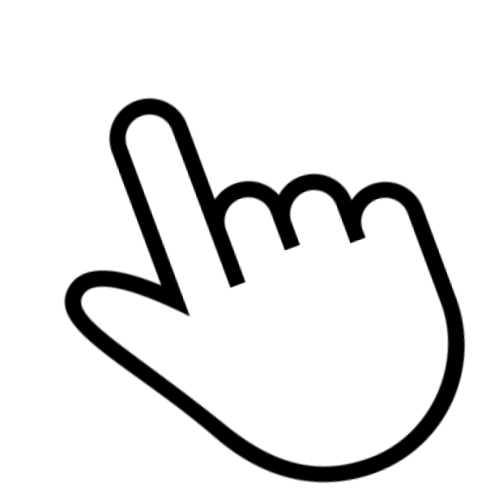 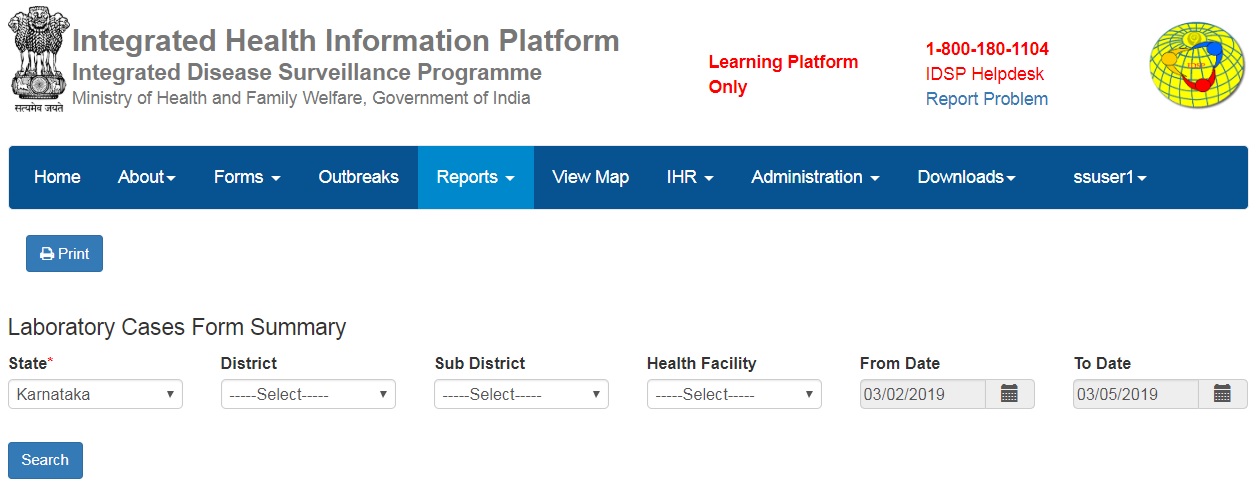 Similar to P form summary report, the filters are given from district up to Health Facility (entering L form data) level; one can also select the required duration using “From Date” and “To Date”
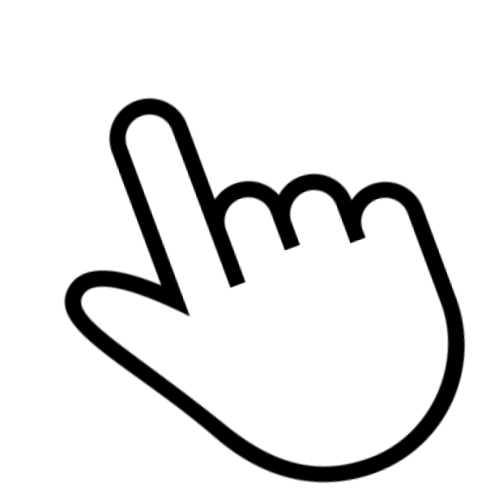 Now, click on 
“Search” directly
The report is showing total number of test/s performed (with the type/s of the test/s performed) for different diseases along with number of positive cases (and distribution of the positive cases in Age and Gender) for the whole state; one can also get the summary of the Laboratory results for a particular district / sub district / a health facility or Lab for the selected time period depending upon the filters selected
You can get the line list & location of the Laboratory Positive cases on map by clicking on the numbers and the markers respectively just as explained in “S form summary”
By clicking on “Print”, one can get the whole report in pdf which can be downloaded and printed for future reference / record
Districts can similarly view “Laboratory Cases Form Summary” data of their district with flexibility to select “Sub District” / “Health Facility” / “From Date” and “To Date”
Now, click on 
“Patient History Report”
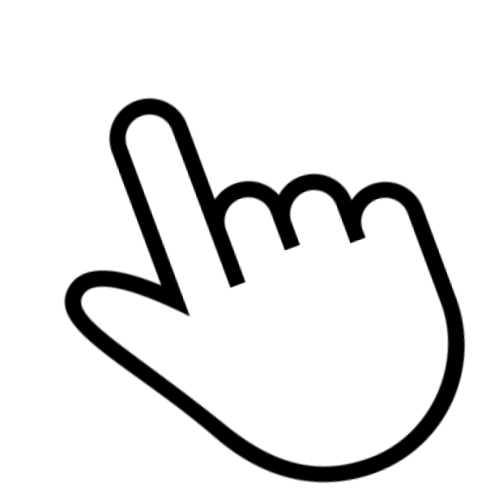 This reports gives the list of the cases entered in the system (by P & L form users) for a particular health facility / a laboratory for the selected time line; you must select filters up to the Health Facility level otherwise you wont get the report generated; you can change the From Date and To Date to change the time period for which the report is required
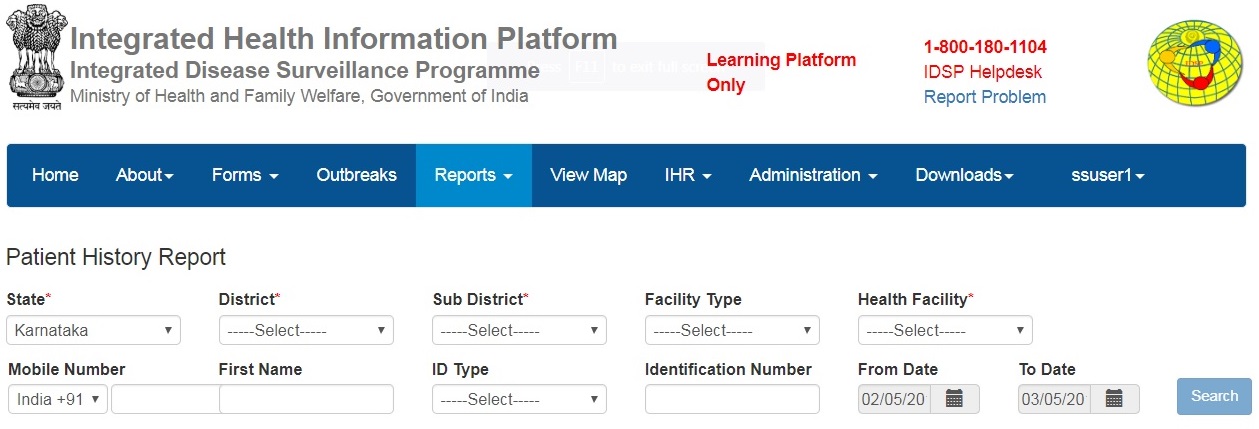 You can also get the details of the a particular patient or patients by using one or more of the identification filters like Mobile Number, First Name and  ID type & number
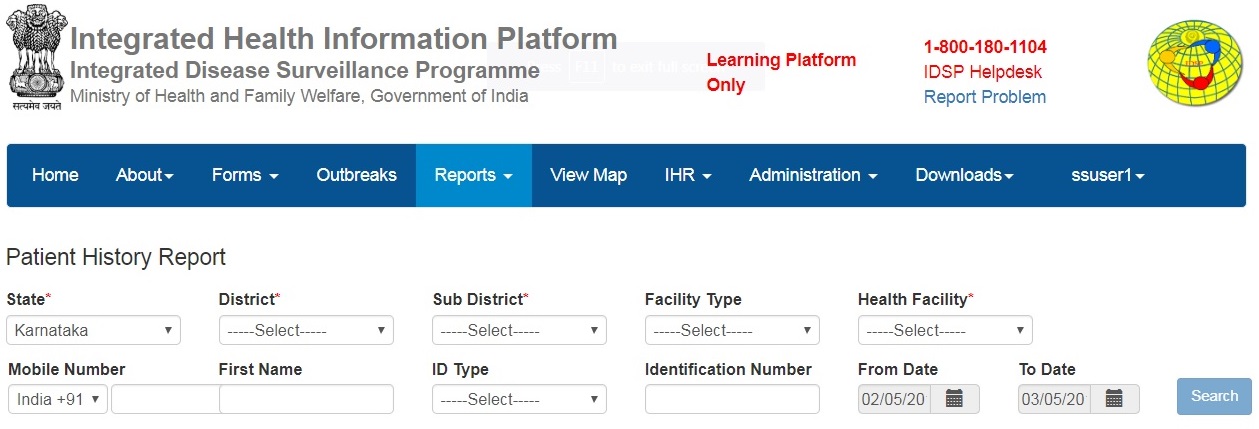 Here, one health facility has been selected along with a particular period and then “Search” button has been clicked; and the following list is generated
By clicking on the patient name, you can get the “Patient History Form” for that case in a pdf which can be printed and shared with the patient if required; it will also contain the result/s of the lab test/s of the case
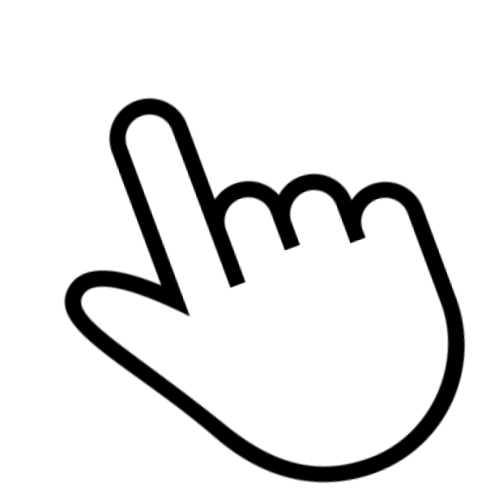 Now, click on 
This right arrow
This will open up more columns in the report for the cases: patient Health Id, Patient Transaction Id, Specimen Id, OPD/IPD
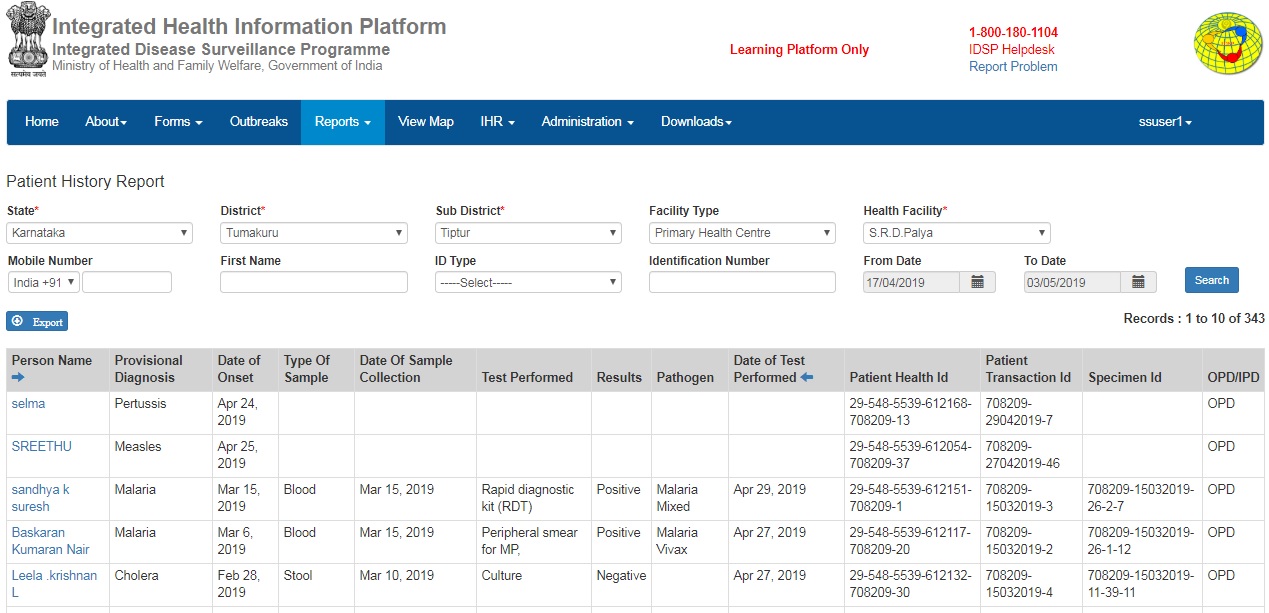 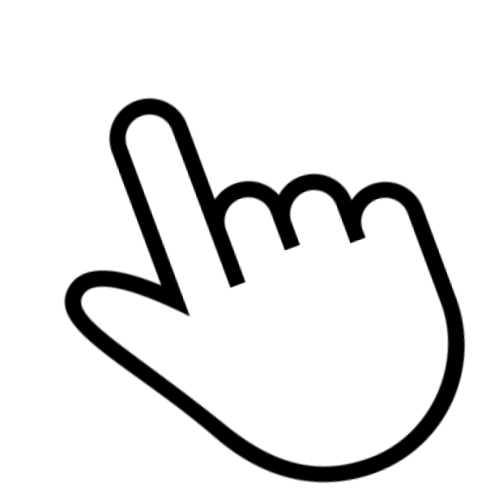 Now, click on 
This right arrow below ‘Person Name’
This will open up more columns in the report in relation with the basic details of the case: phone number, age, gender, place / address
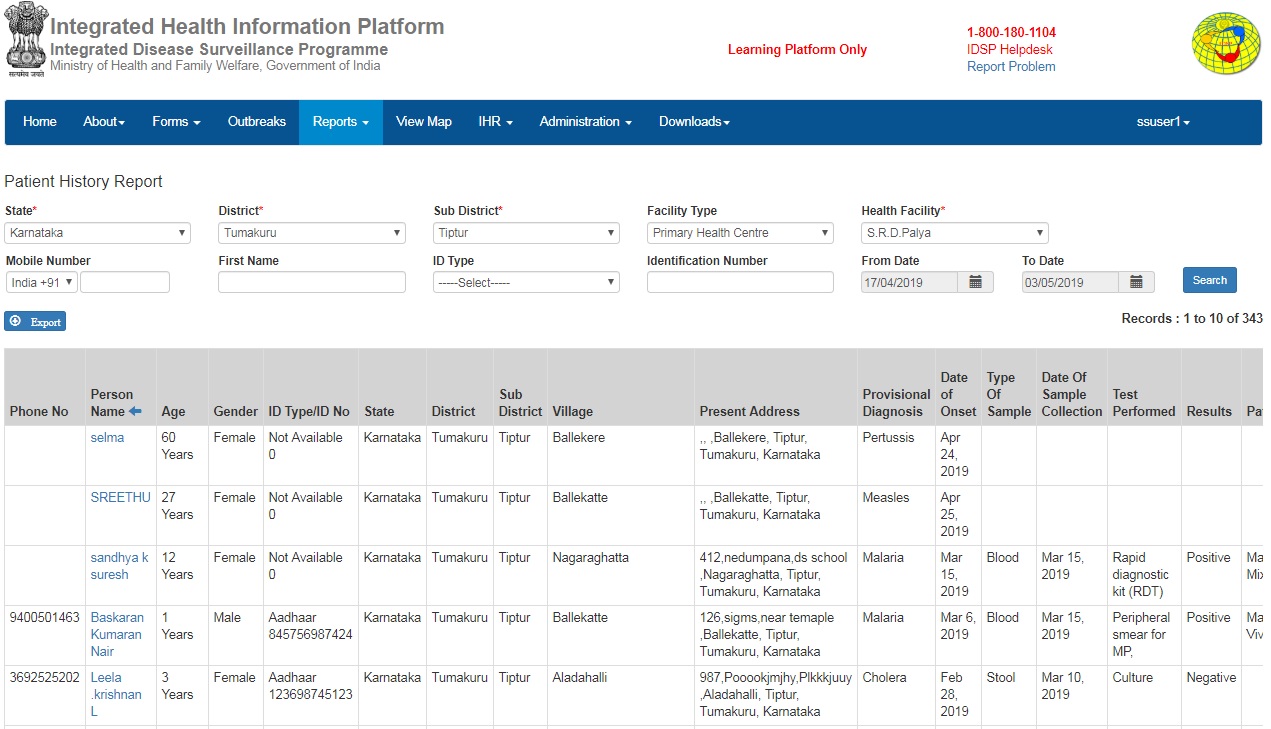 Districts can similarly view “Patient History Report” data of different health facilities / laboratories of their district with flexibility to select any “Health Facility” of under their sub-districts and flexibility to select “From Date” and “To Date”
Now, click on 
“Lab Performance Report”
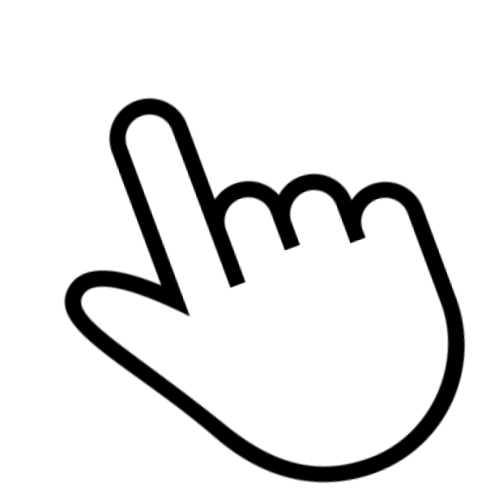 This reports gives disease wise frequency table having the cumulative number of the cases entered in the system by L form users of the selected health facility / a laboratory for the selected time line; you must select filters up to the Health Facility level otherwise you wont get the report generated; you can change the From Date and To Date to change the time period for which the report is required
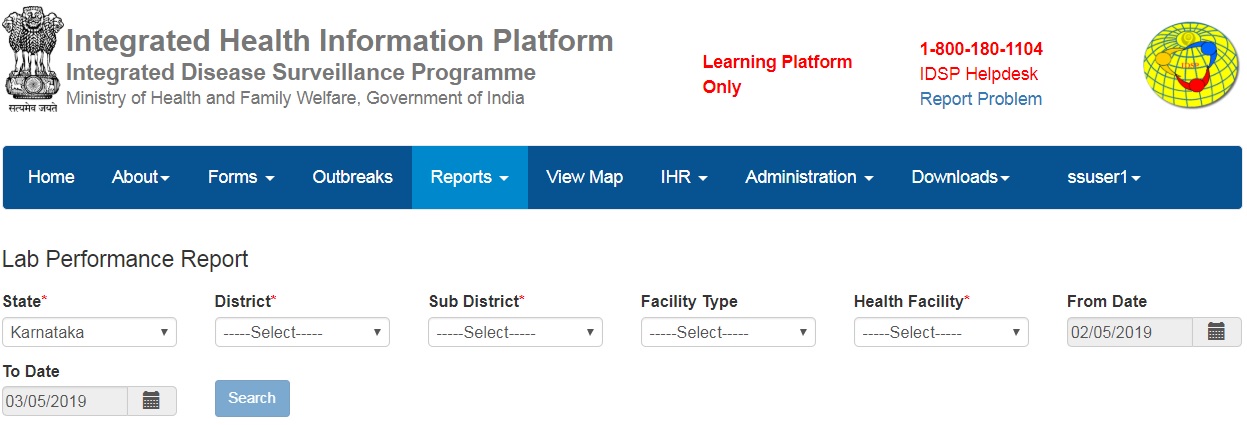 Here, one health facility (Lab) has been selected along with a particular period and then “Search” button has been clicked; and the following frequency table is generated which is disease wise and contains the cumulative number of samples tested and cumulative number of positive cases for the selected time period
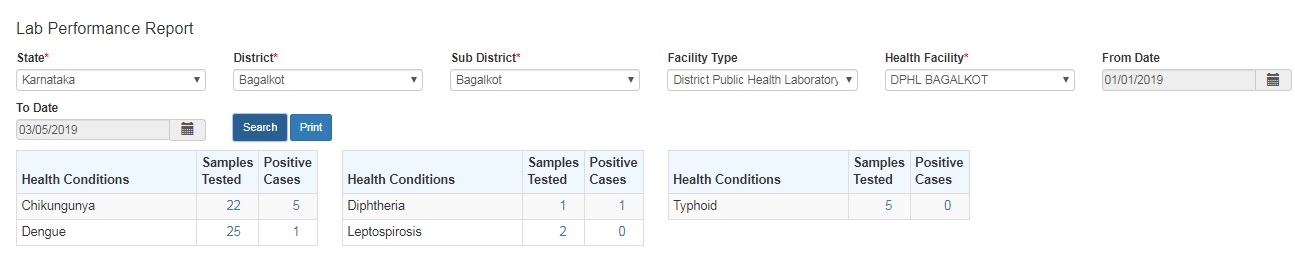 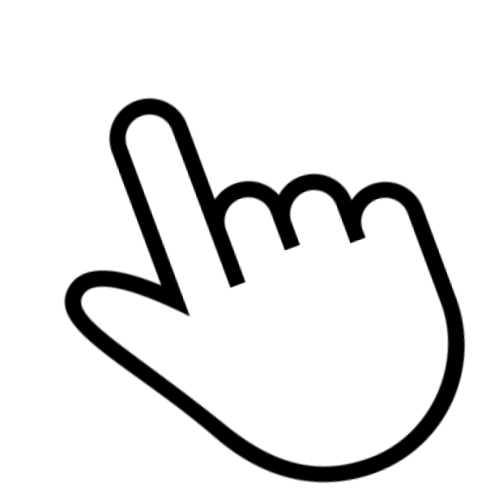 You can click on this numbers to get the line list of those cases
Let’s click on 
Number ‘5’ here
The report is showing the line list of all 5 positive cases of Chikungunya
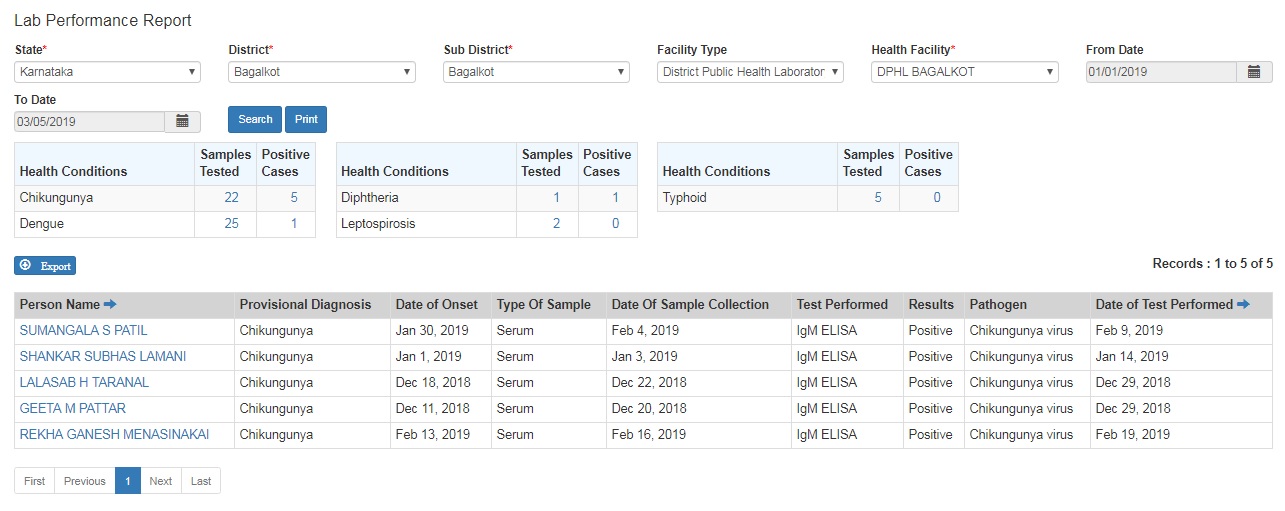 By clicking on the patient name, you can get the “Patient History Form” for that case in a pdf which can be printed and shared with the patient if required; it will also contain the result/s of the lab test/s of the case
Districts can similarly view “Lab Performance Report” data of different health facilities / laboratories of their district with flexibility to select any “Health Facility” of under their sub-districts and flexibility to select “From Date” and “To Date”
Implementation Status Dashboard is a report recently added
This report enables the district admin to add the contact details of the important stakeholders in relation with IHIP implementation
It also enables to update the details of district level ToT on IHIP
It also requires the district admin to update the important contact details, infrastructure status and training status of all the sub-districts of the district
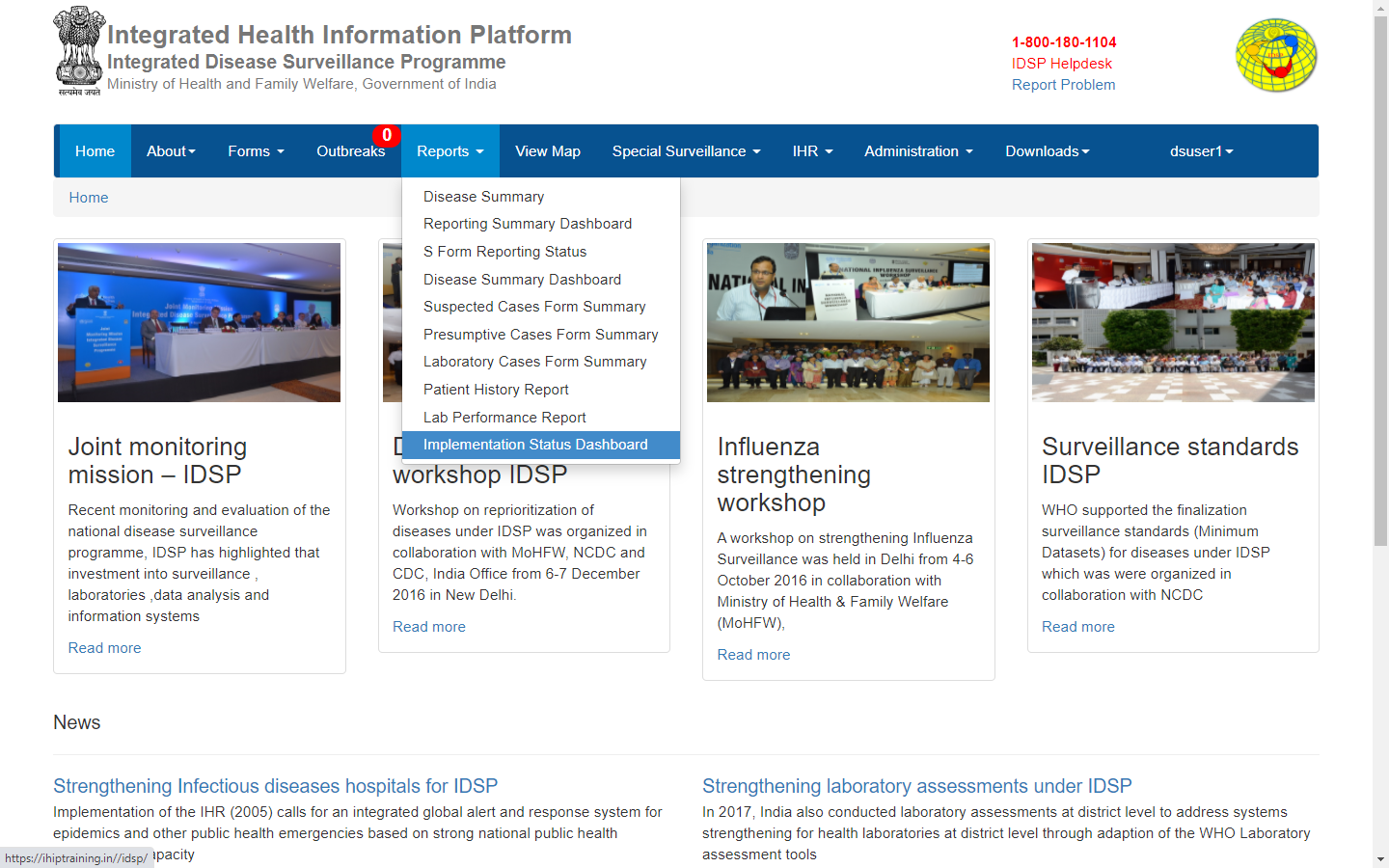 Click on ‘Implementation Status Dashboard’ under “Reports” menu
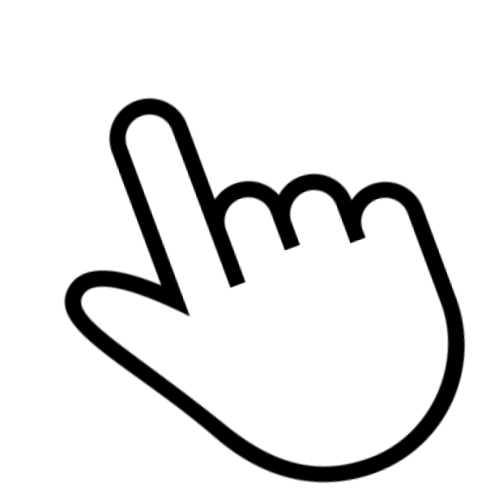 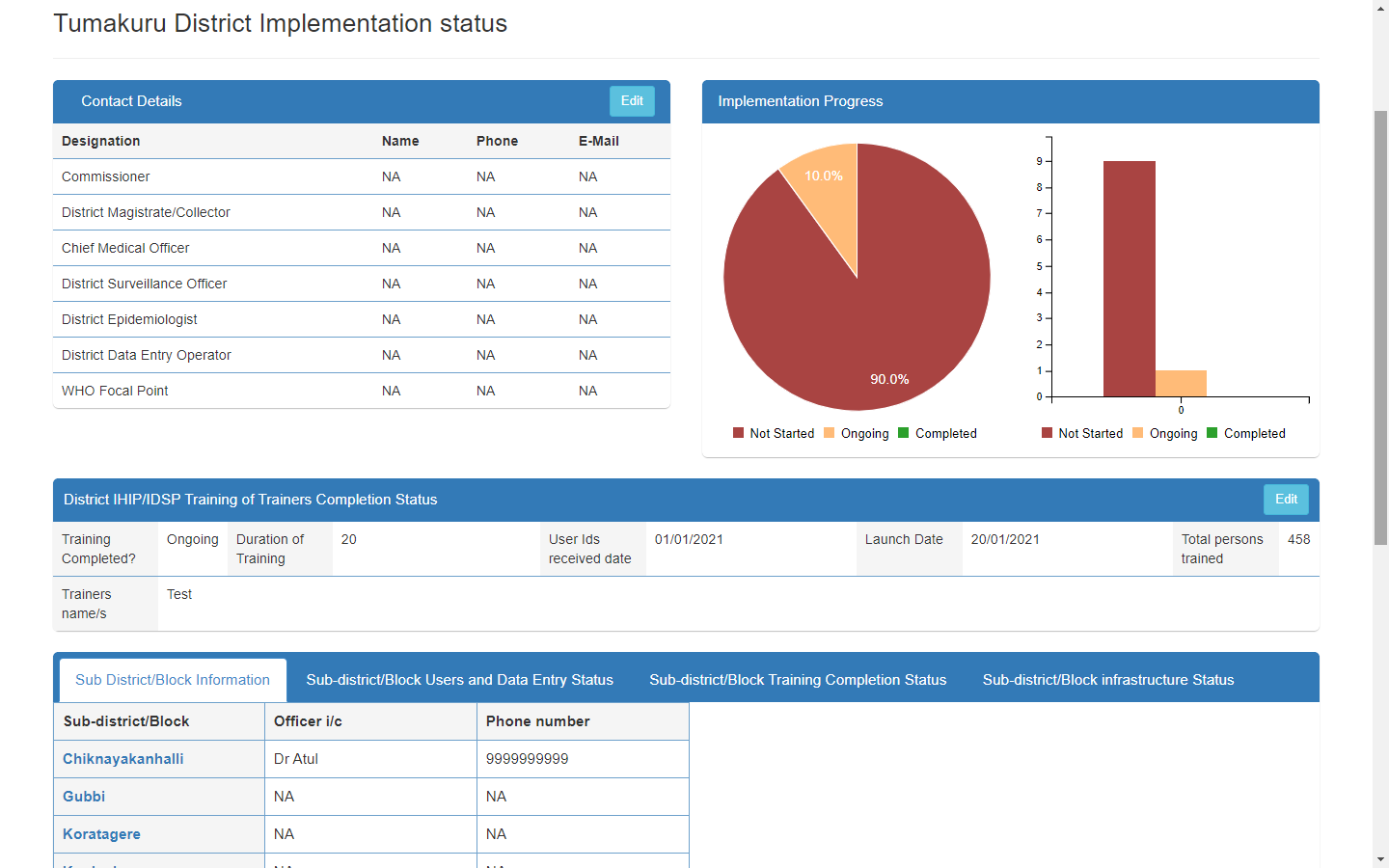 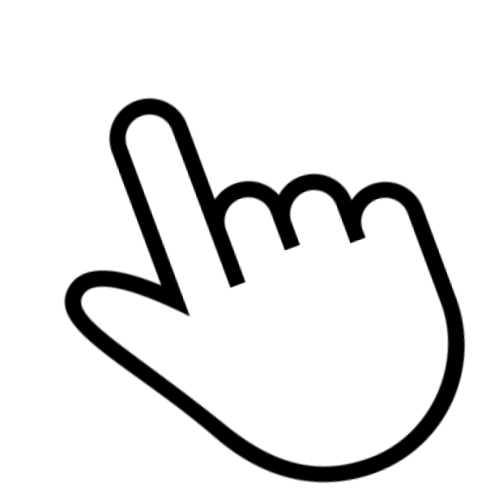 Click on ‘Edit’ button to add the contact details of the important stakeholders in relation with IHIP implementation
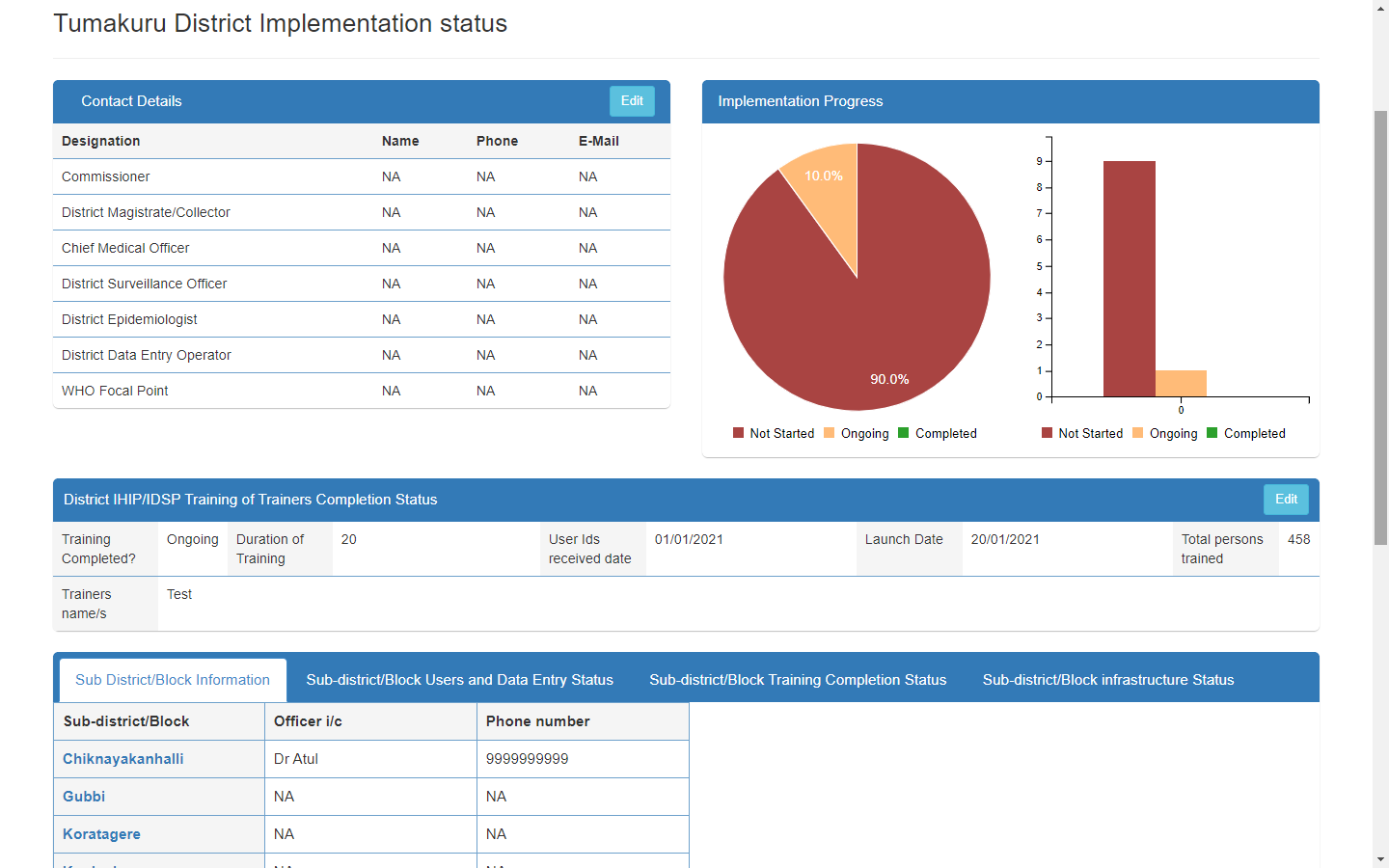 Click on ‘Edit’ button to update the details of district level ToT on IHIP
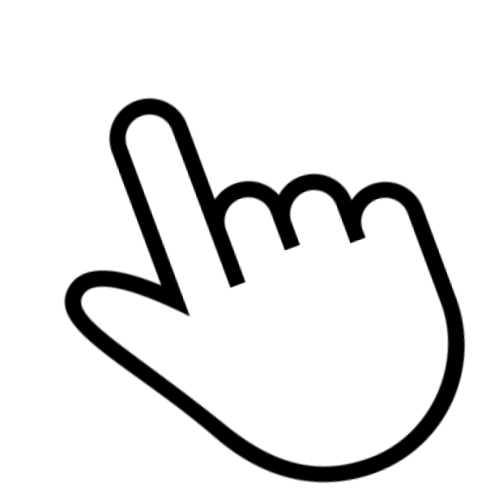 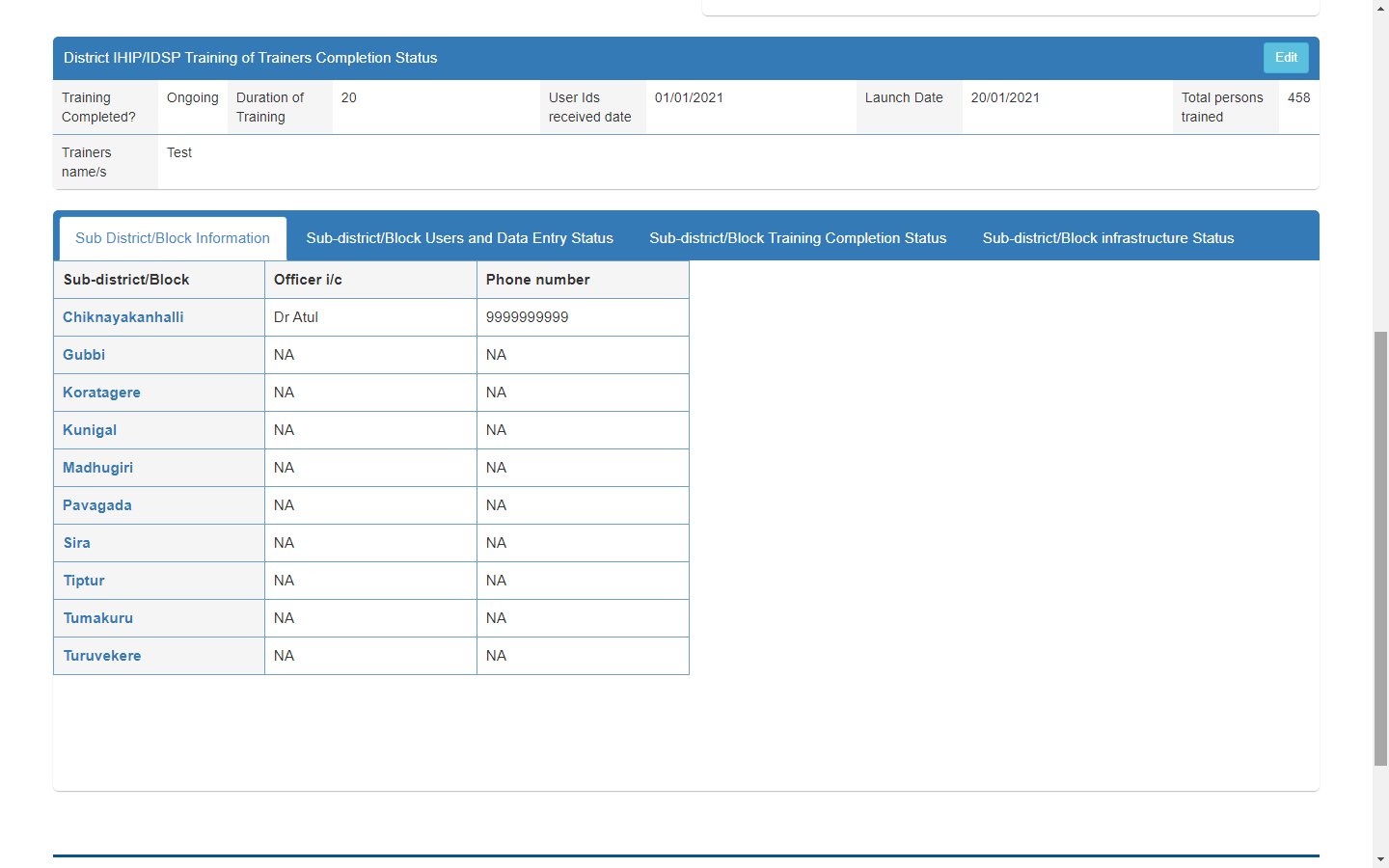 Click on any sub-district name to… (see next slide)
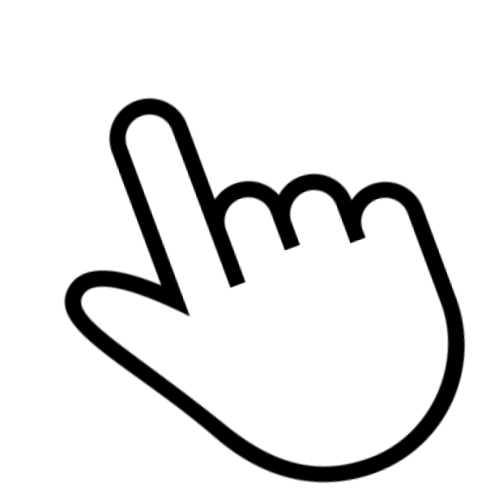 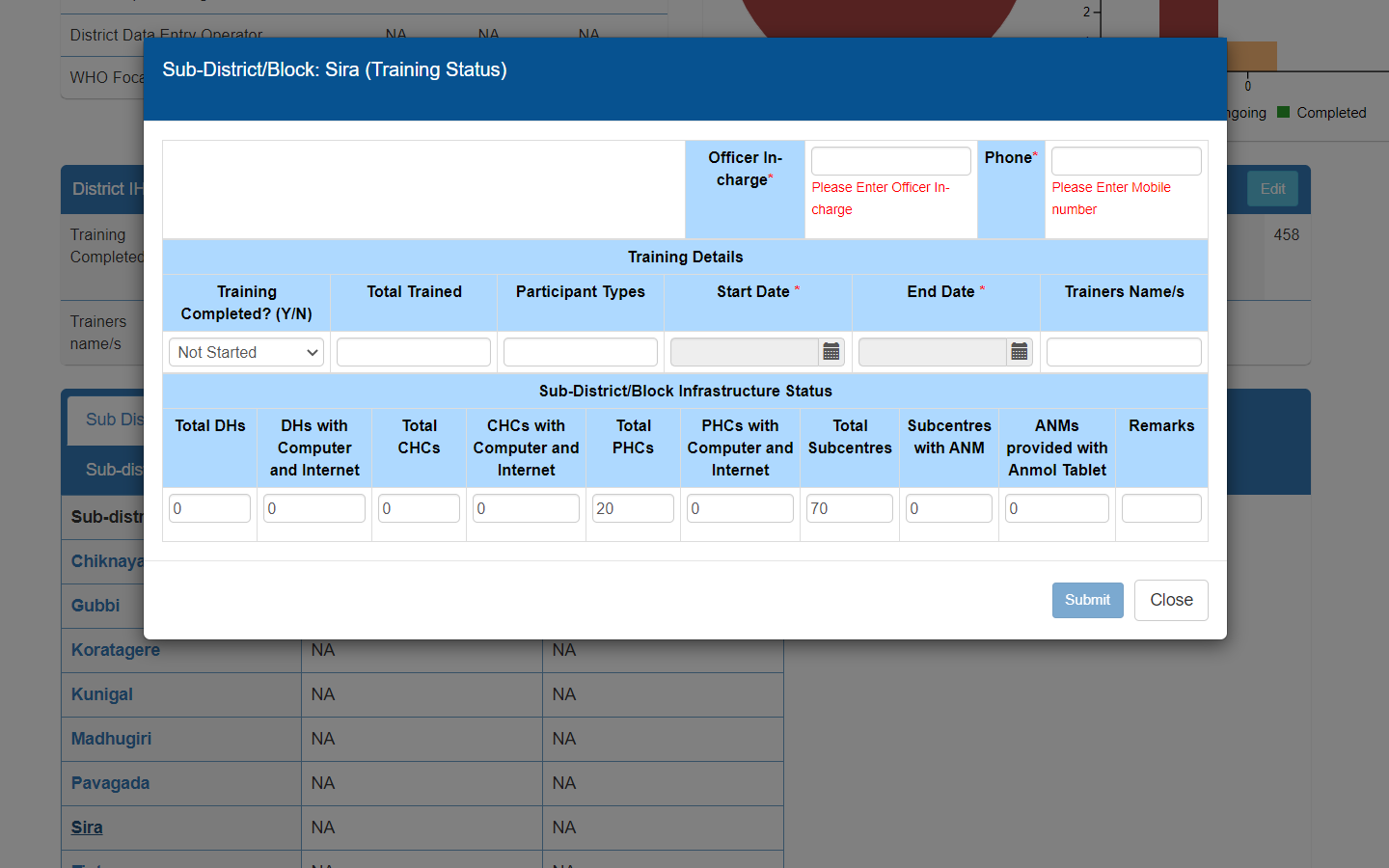 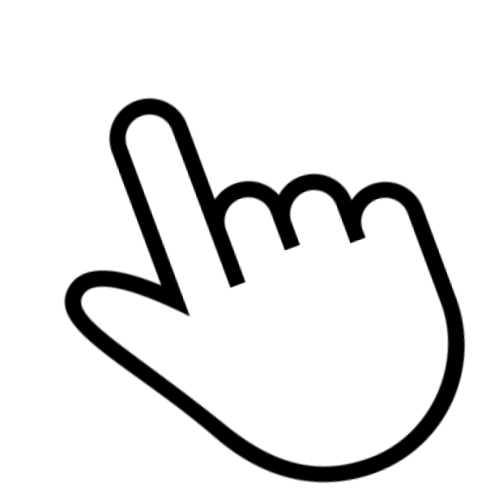 … To update the important contact details, infrastructure status and training status of sub district; do this for all the sub districts
Now let’s see “View Map” menu using state level user ID
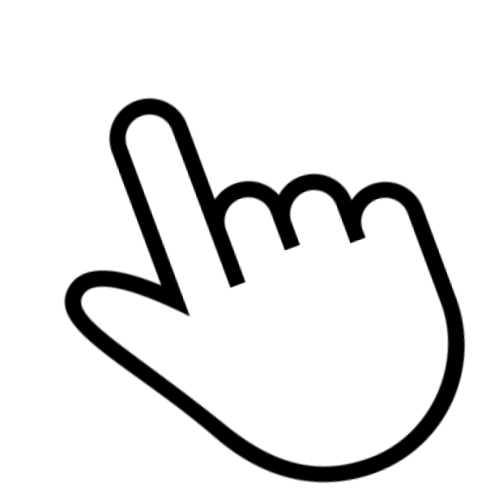 Click on “View Map” menu
This is how “View Map” page would look like
Let’s see general features first in brief
Take your mouse cursor here
You will see various options; by default “Google Streets” and “States” are selected
By selecting “Google Satellite” you will see satellite view of map of India
By selecting “Districts” you will see borders of all the districts of India
Similarly one can choose “Village” &/or “Pincode” &/or “Population” to see the borders defined as per the that data
By selecting “Taluks” you will see borders of all the Taluks of India
By selecting “Airports” you will see location of various airports in India; similarly you can select for “Sea Ports” and “Train Stations”
By clicking on “Map Legend”, you will see which color has been used for various borders in the map
By clicking this icon, one can “Reset Zoom” to default level
By clicking on “+”, one can “Zoom In” the map; by clicking on “-”, one can “Zoom Out” the map
Now let’s see main 2 features or report of View Map
Facility Search 
View (Health) Conditions / Data
Map with Marker
Map with Heat map
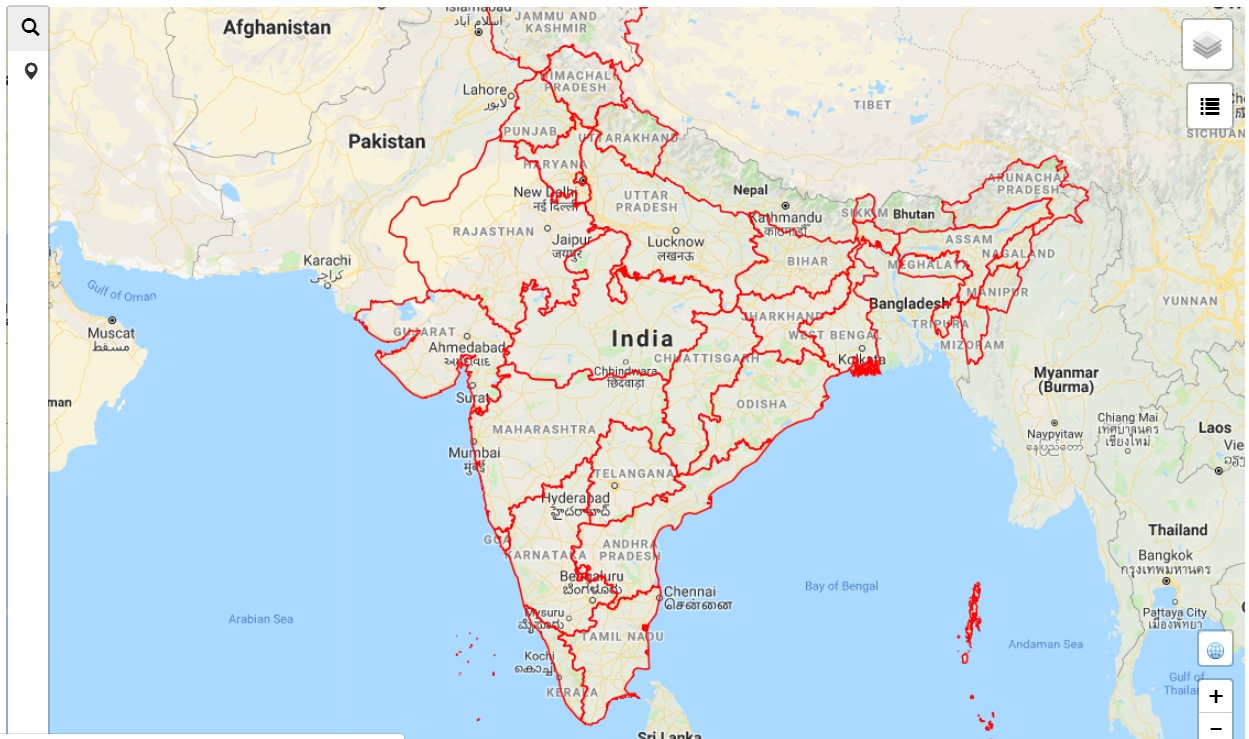 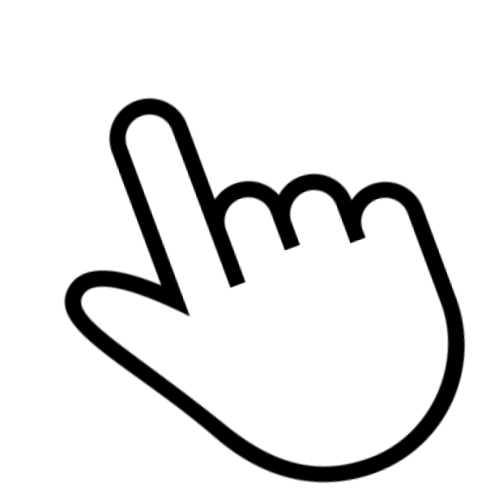 Click on this Magnifying glass symbol
Usually we’ll use “Facility Type” under “Search By” and then state user can select one or more Facility Types that she / he wants to see on map; state user can also use various filters (District / Sub District) to narrow down search of the health facilities on map
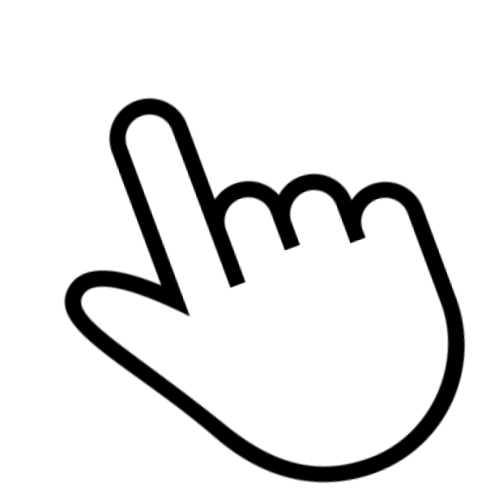 Let’s take an example by selecting “Primary Health Centre” under “Facility Type” and then click on “Search”
Now click on any spot; let’s click on this one
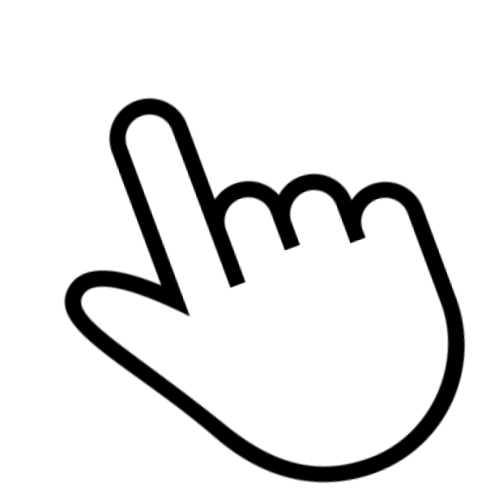 State level user can see all the Primary Health Centres as spots on Map; similarly other health facilities can also be seen on map
As soon as you click on the spot, you will see more details of that Health Facility in a pop up window; you can click on blue colored sub-menus in the window to get more details of the facility
For this specific function, there is not restriction with regard to user. i.e. any user having IHIP user id and password can see any health facility of the state on view map; it means that even district level user of one district can see the health facilities of other district on view map
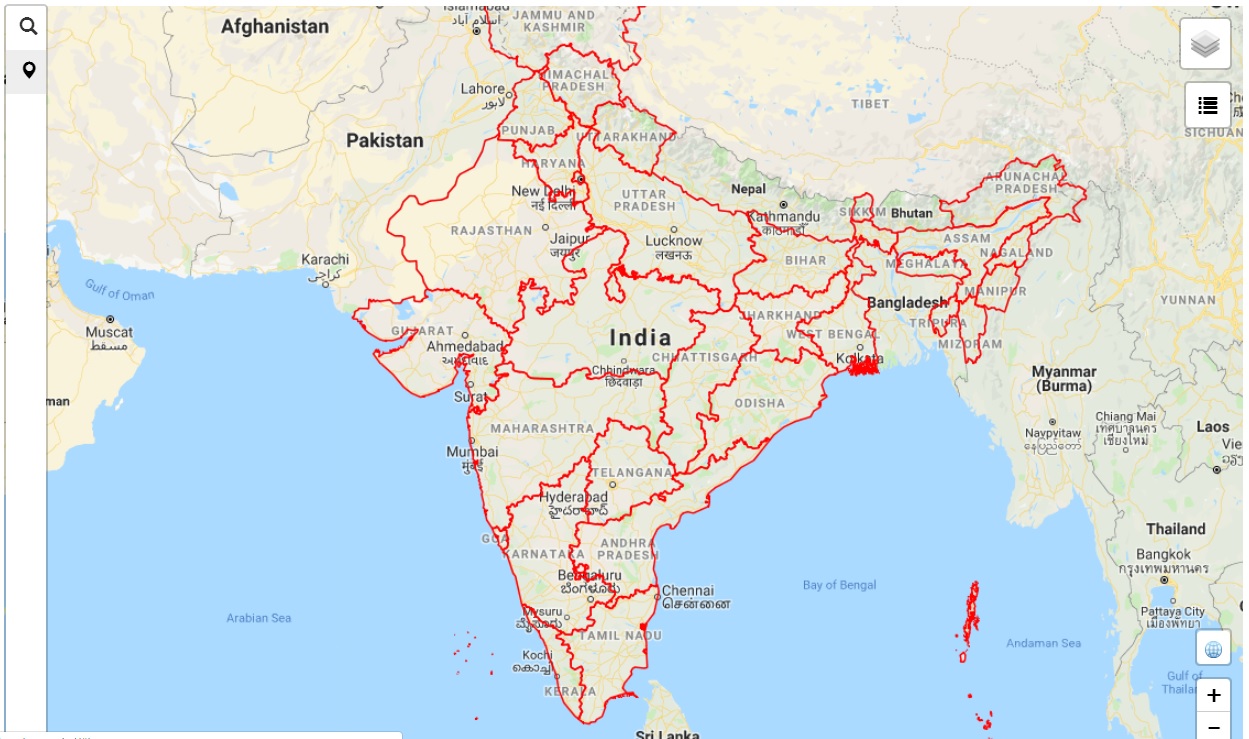 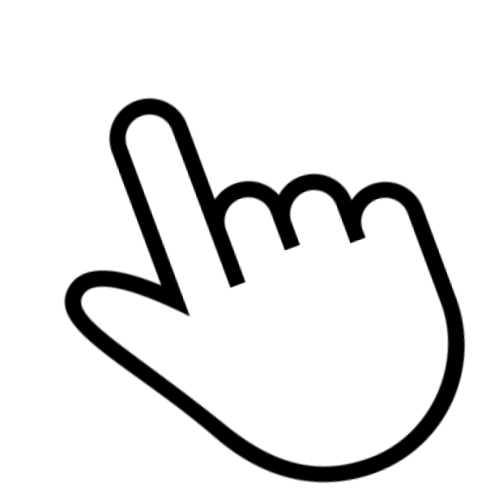 Now, Click on this Marker symbol
the state user will see various filters; the most important ones are the “Health Conditions” from which the user need to select any one disease or health condition; user can also select “Pathogen” if there are more than one pathogen causing a particular disease and the user wants map of the cases affected by a particular pathogen
The state user can select one or more districts &/or a particular sub-district depending upon the map required; user can also change the “From Date” and “To Date” depending upon the time period required
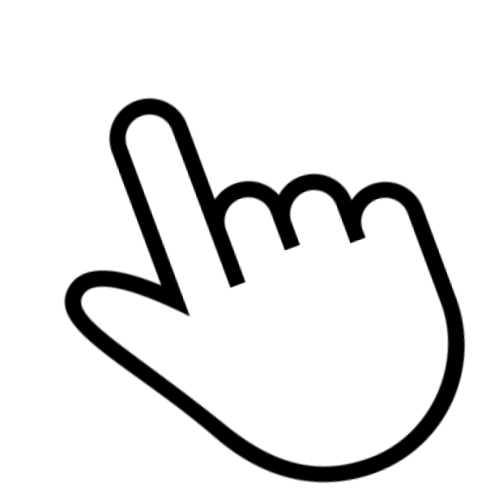 Let’s take an example by selecting “Malaria” under “Health Conditions” and “Show Marker” being selected by default and then click on “Search”
Now click on any spot; let’s click on this one
The state user will see the malaria cases (lab confirmed) as Markers on the map. One can click on any marker to get the details of that case
As soon as you click on the Marker, you will see more details of that case in a pop up window; one can click on “View Patient History” in the window to get more details of the case; by clicking on “View Nearby Facilities”, one can get the location of the facilities near to the selected case
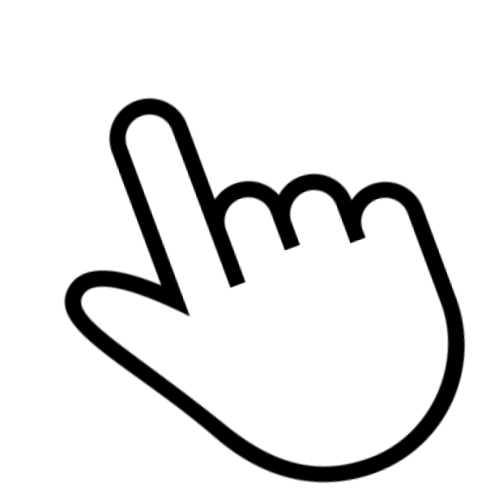 By selecting “Show Heatmap” and then clicking on “Search” for the same example, one can see the Malaria cases as heatmap; heatmap basically tells about the concentration of cases in a particular area
Thank you